Отчет главы Трехозерского сельского поселения Спасского муниципального района Республики Татарстан об итогах за 2020 год и основных задачах на 2021 год
ТРЕХОЗЕРСКОЕ СЕЛЬСКОЕ ПОСЕЛЕНИЕ СПАССКОГО МУНИЦИПАЛЬНОГО РАЙОНА РЕСПУБЛИКИ ТАТАРСТАНВ состав Трехозерского сельского поселения входят два населенных пункта:    село  Три Озера и  деревня Урняк
Территория Трехозерского СП -9252га.
Общая численность населения на 01.01.2021г. составляет 643 человек:с. Три Озера – 531д. Урняк - 112
Трехозерский ФАП
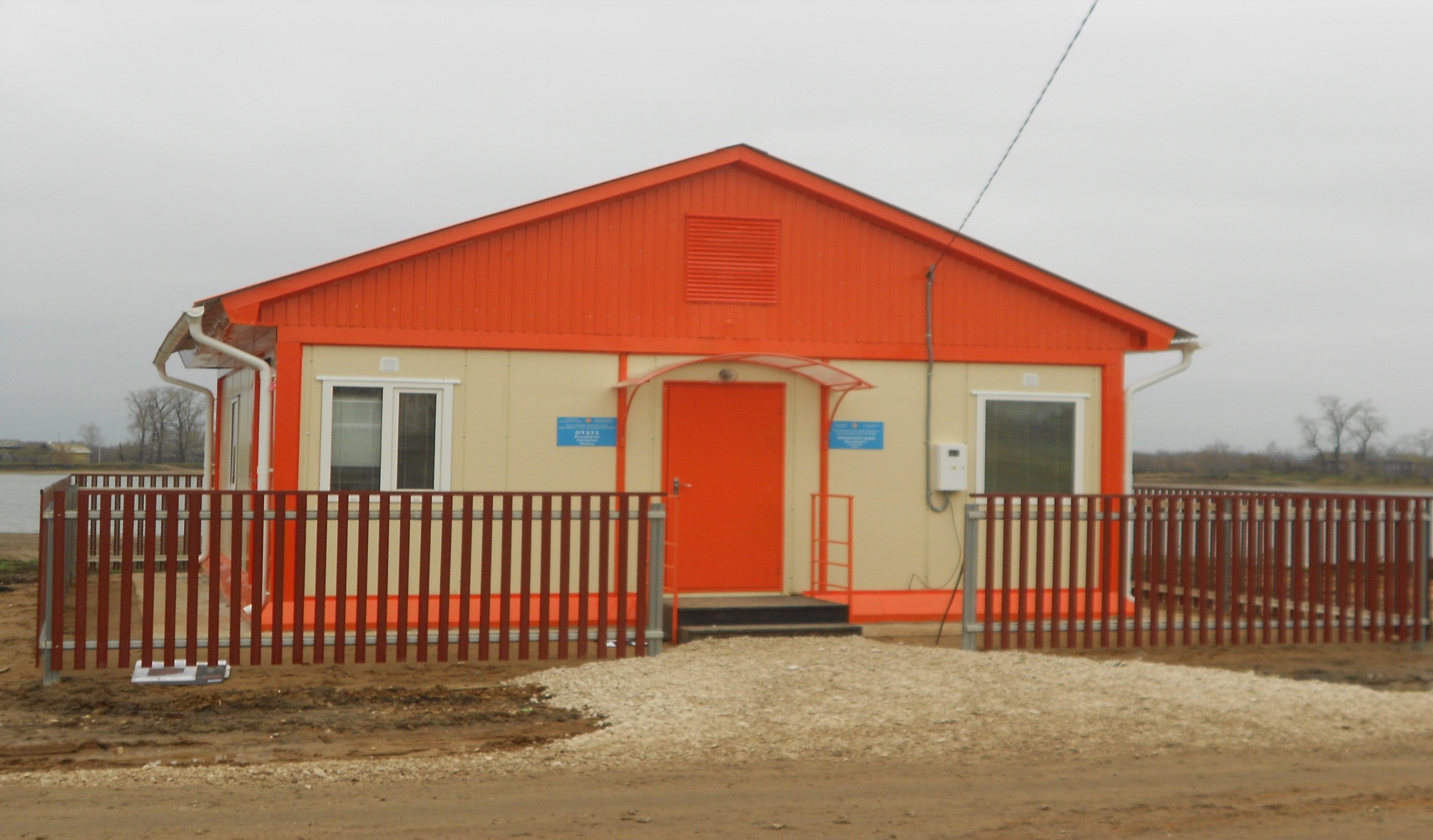 магазины
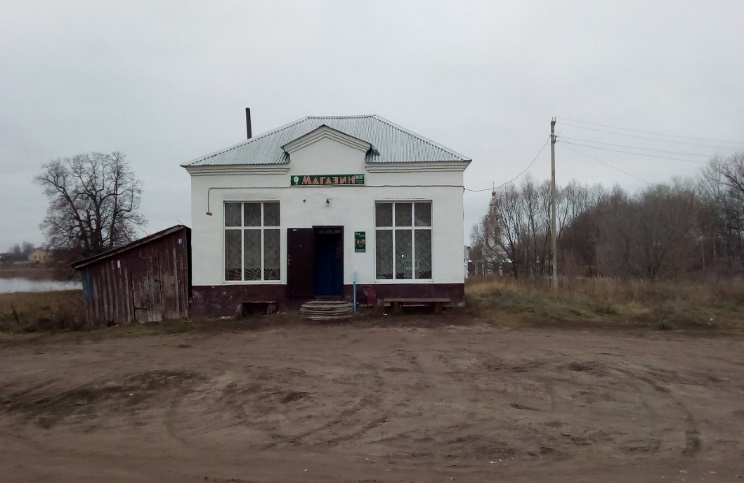 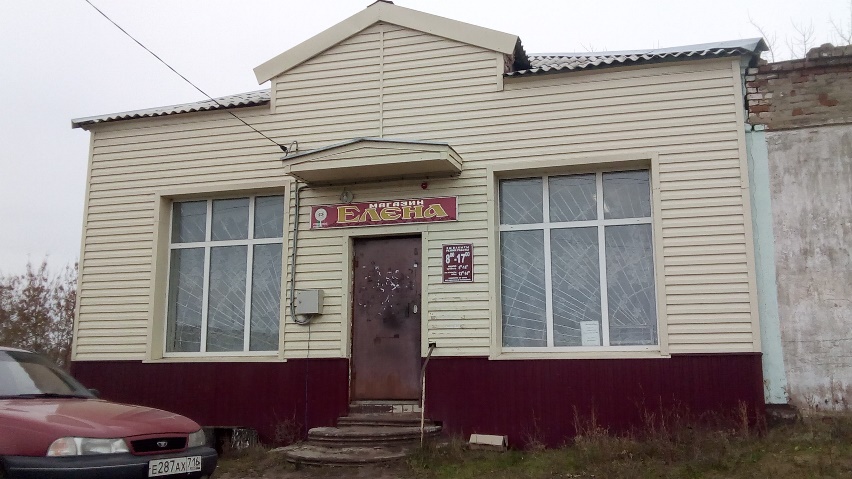 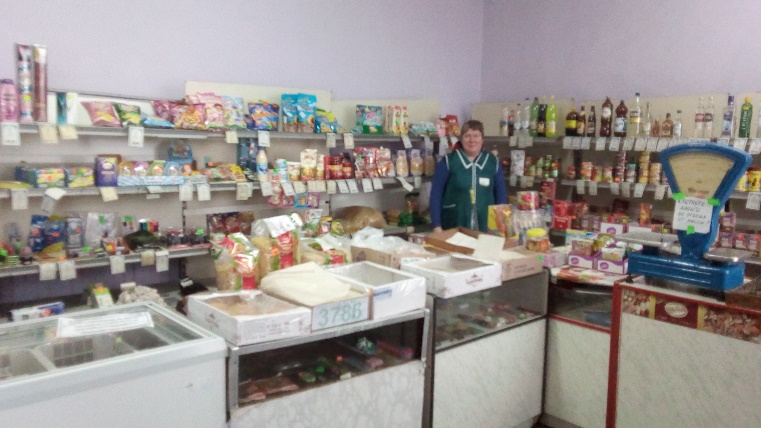 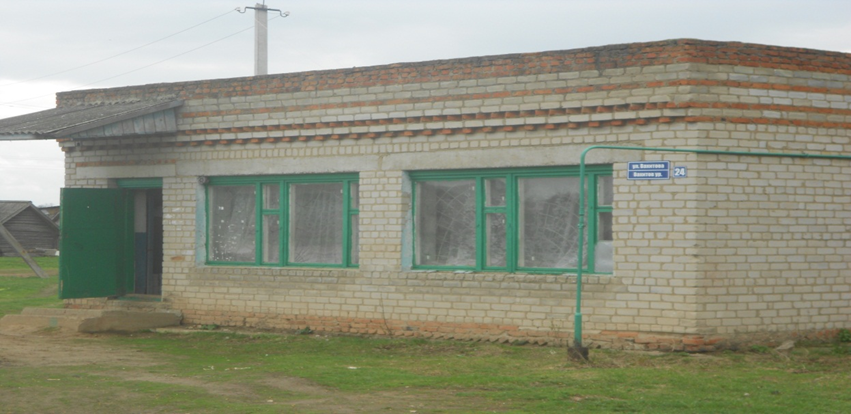 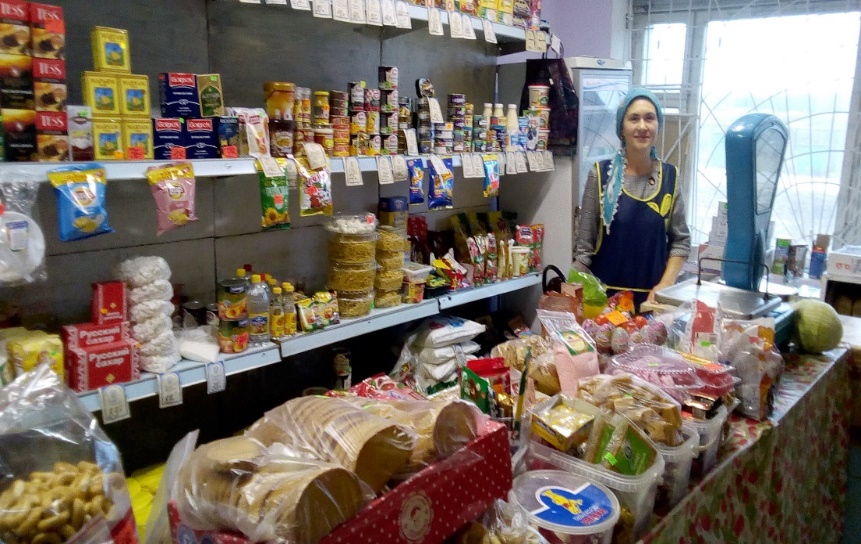 Общая протяжённость автомобильных дорог внутри населённых пунктов
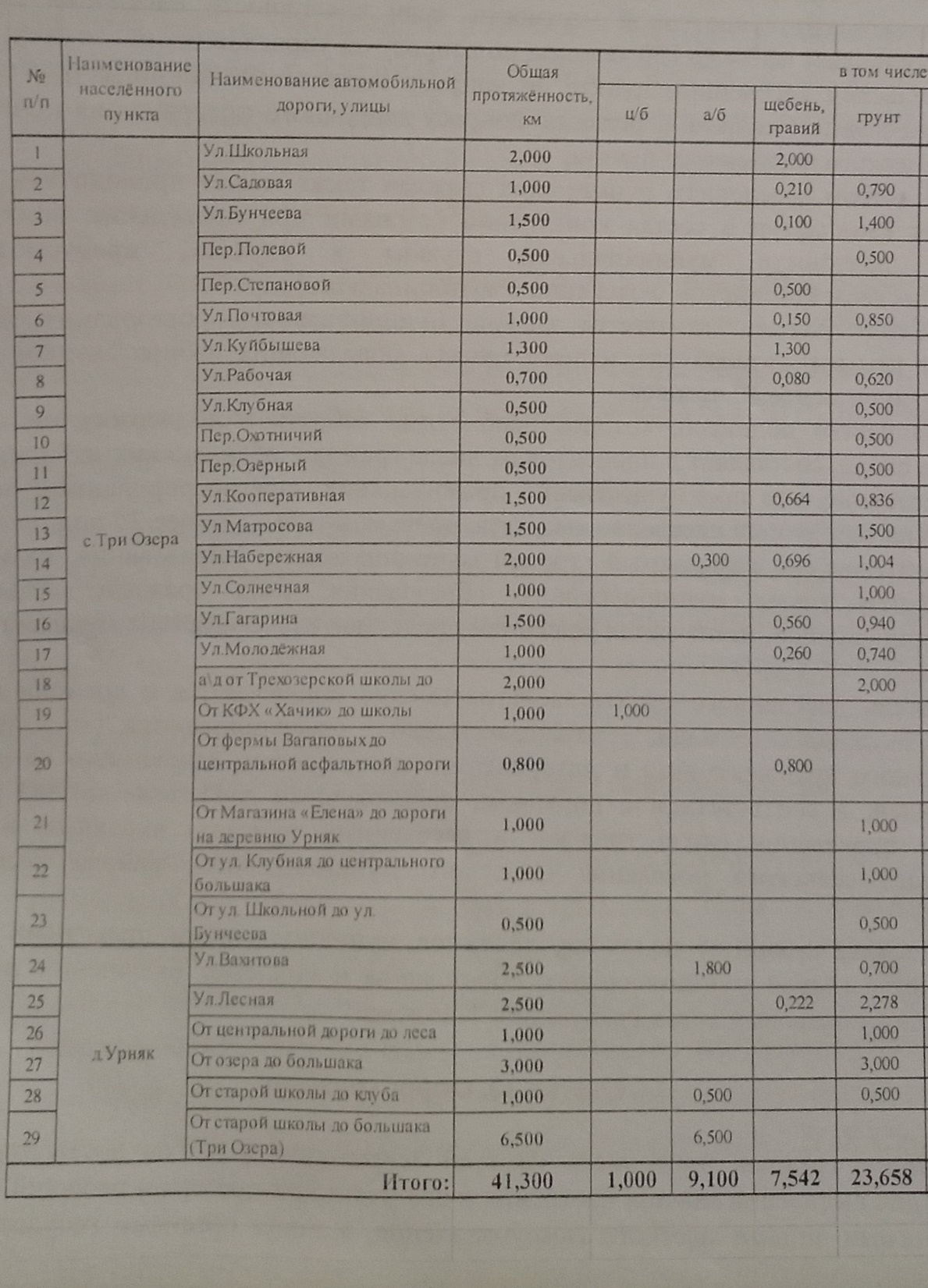 Рейсовый автобус
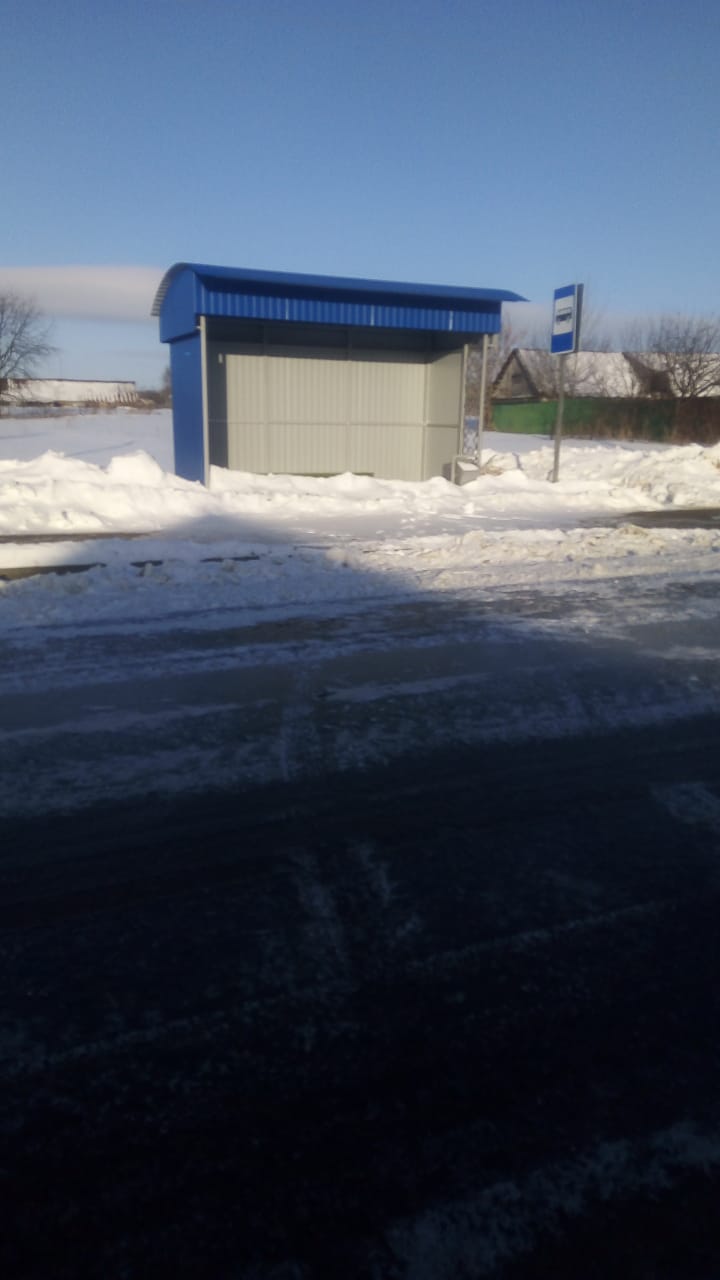 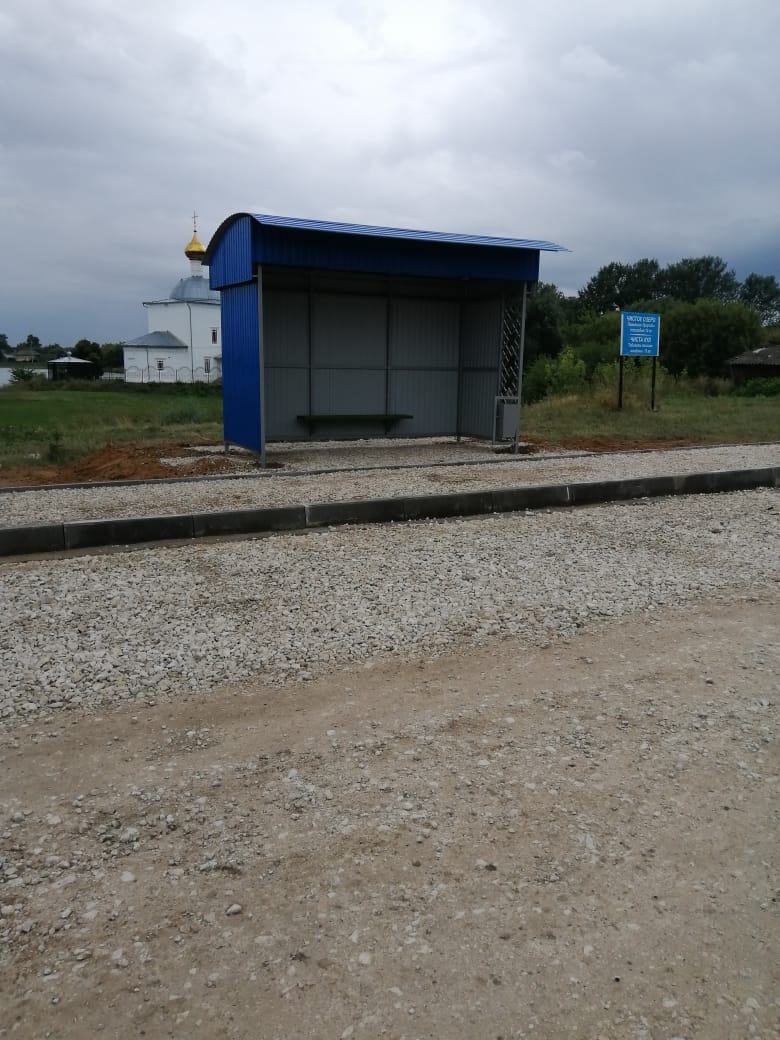 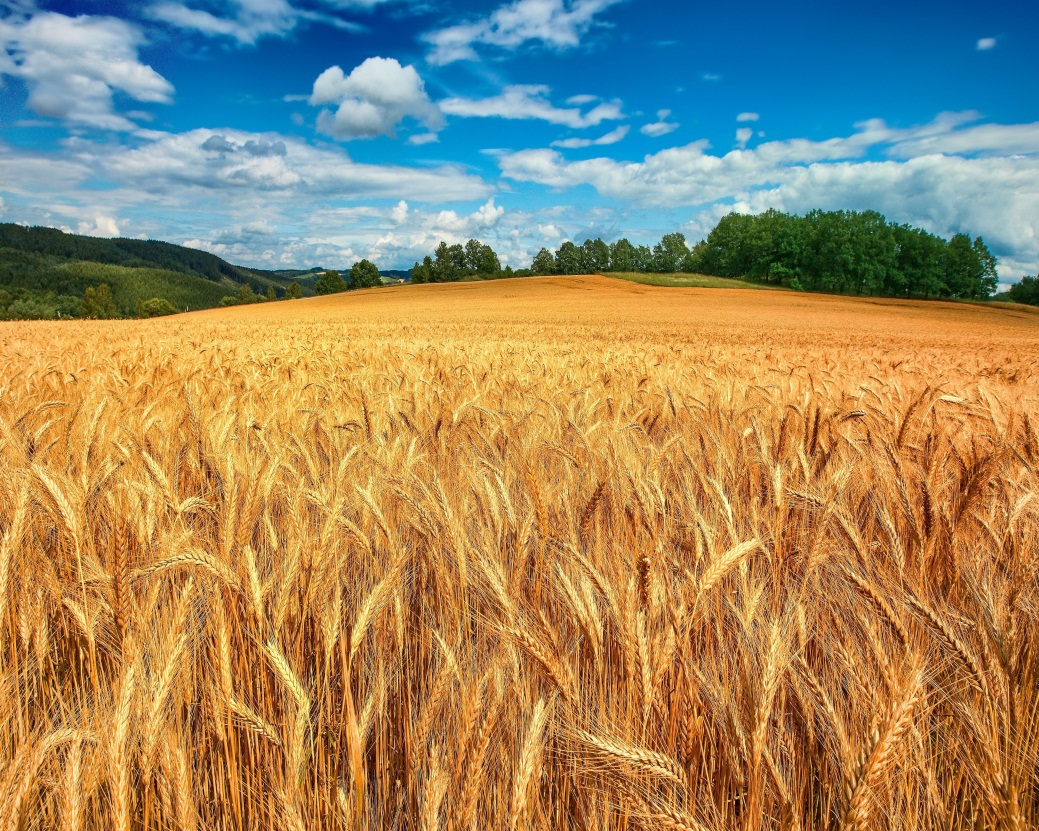 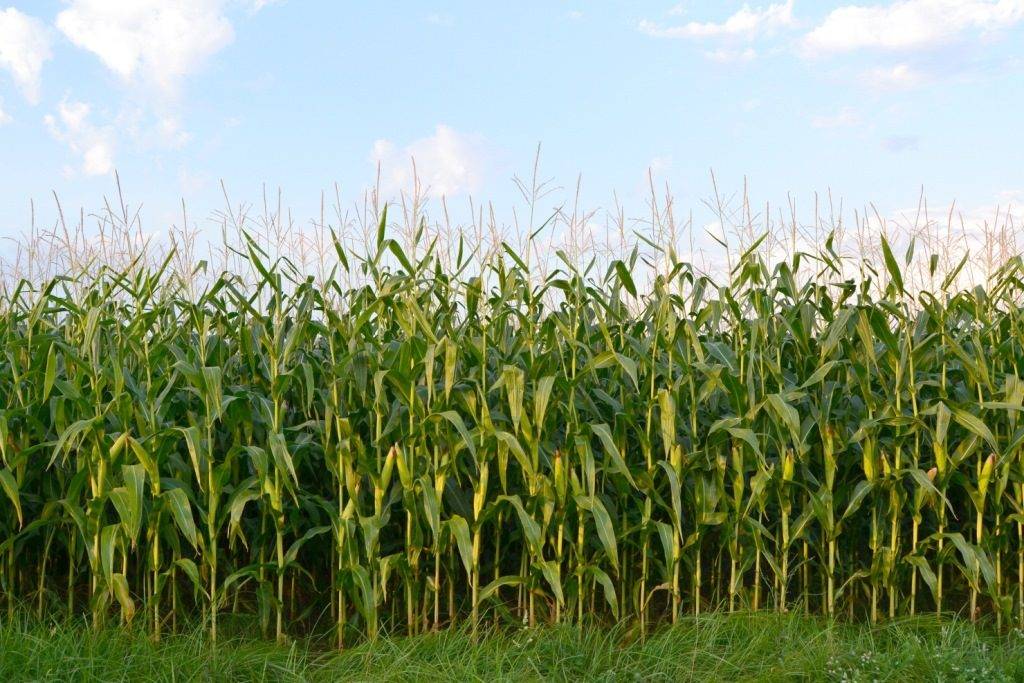 КФХ «Меликов А.»
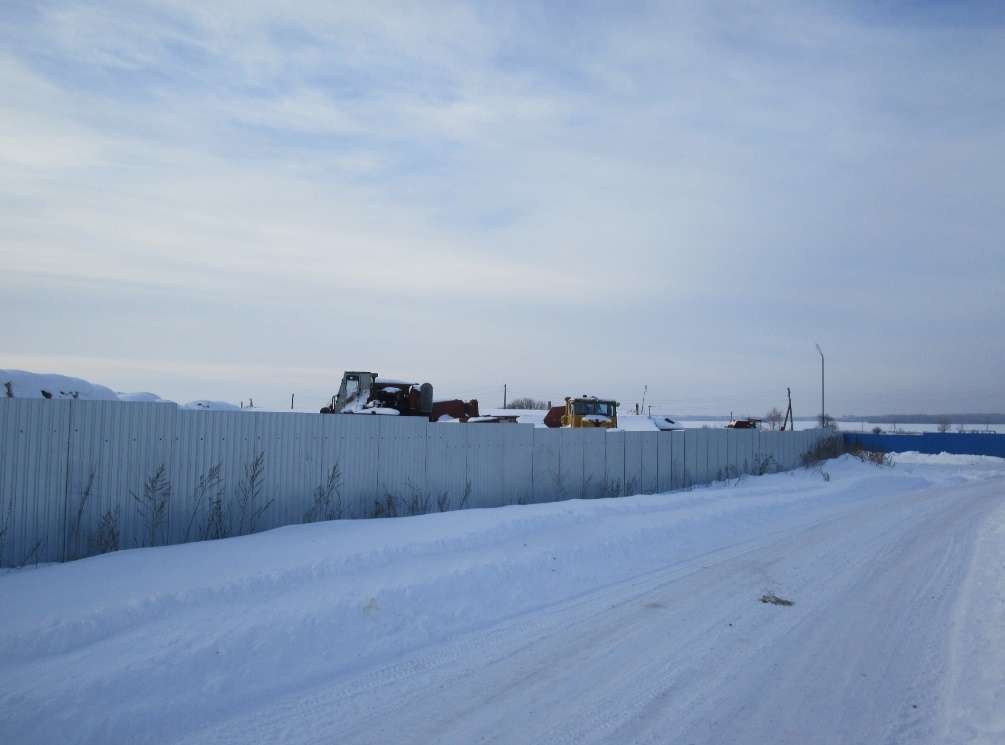 КФХ «Седракян С.А.»
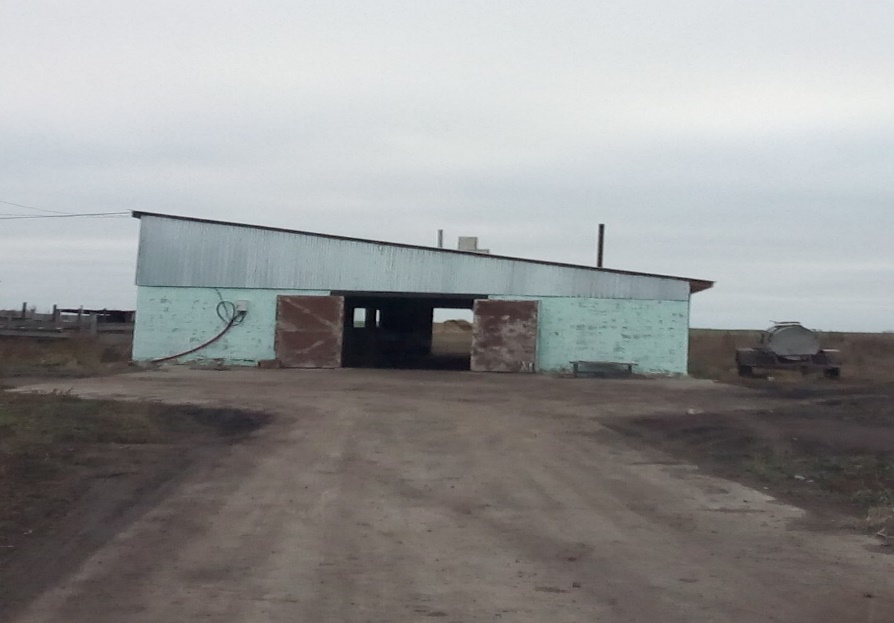 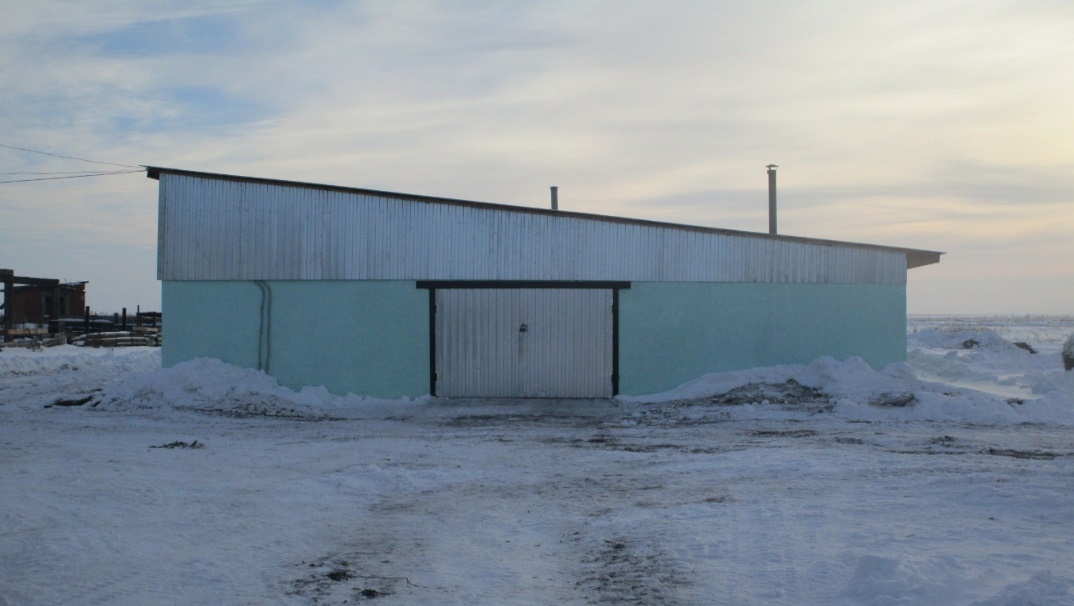 КФХ «Шафигуллин В.Б.»
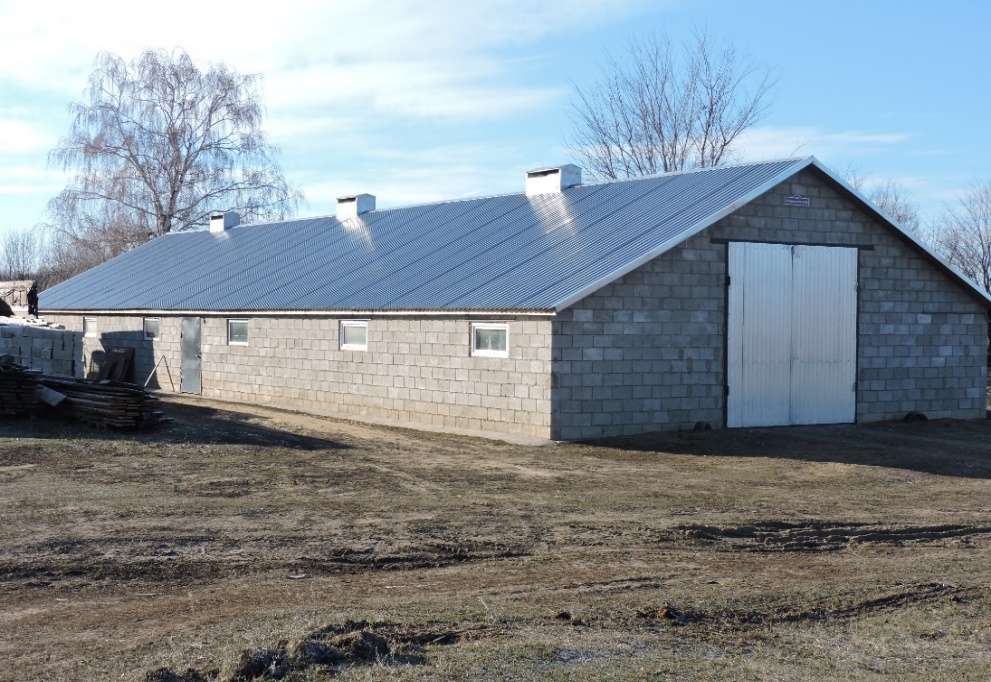 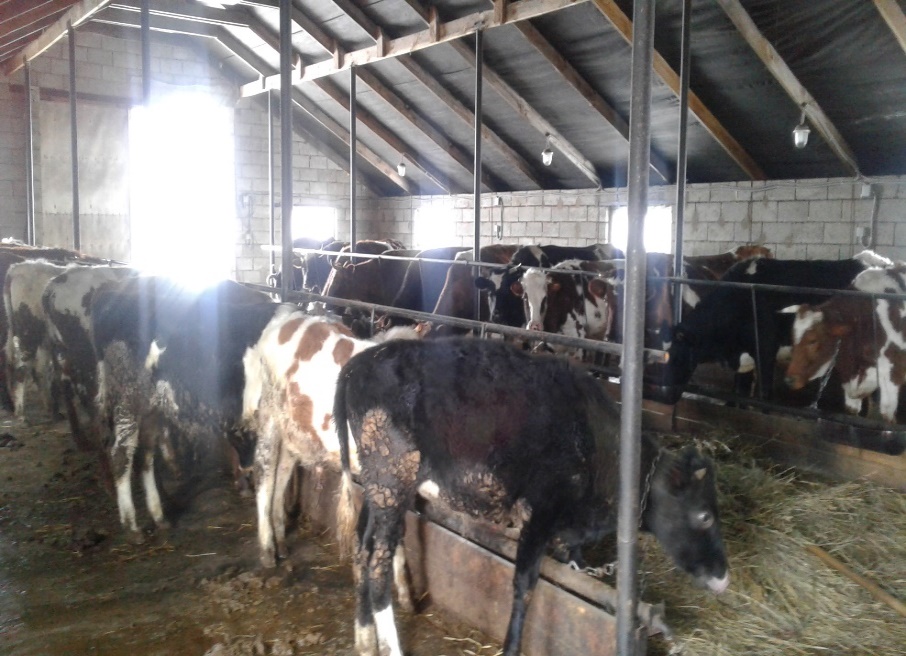 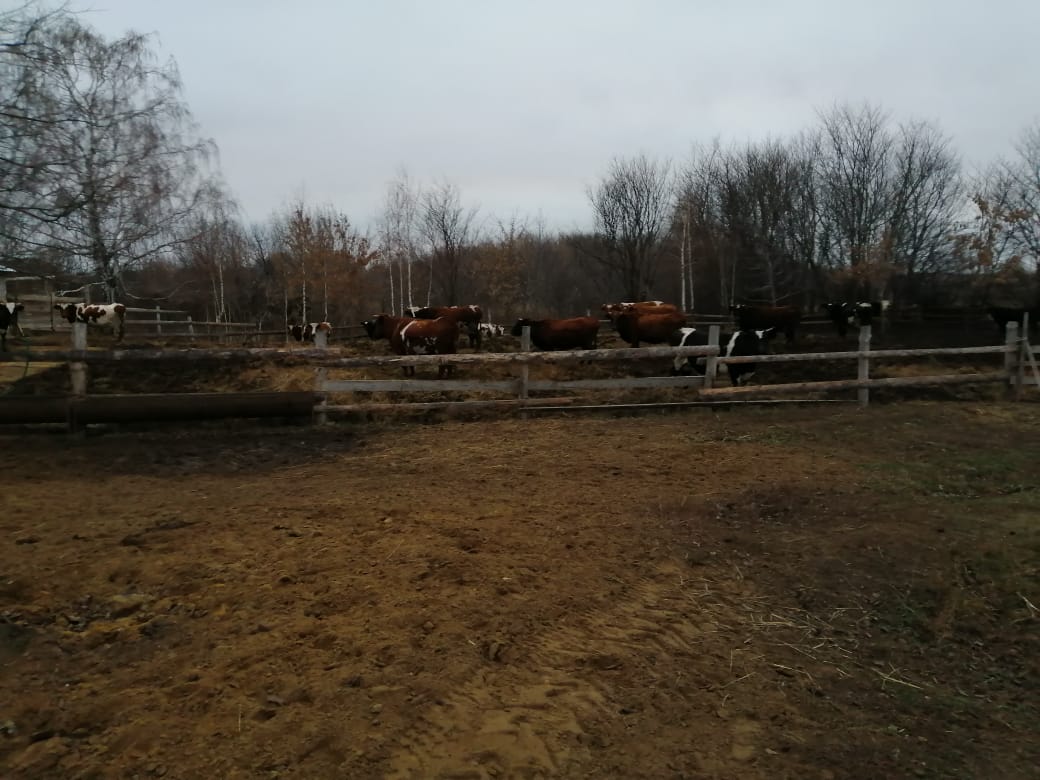 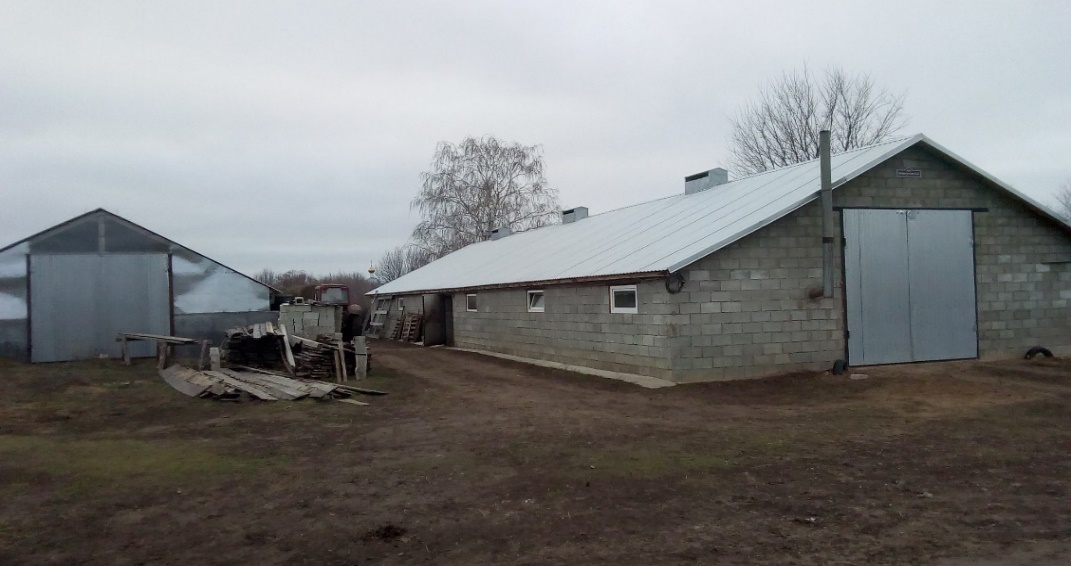 Убойный пункт ООО «Булгар Халяль»
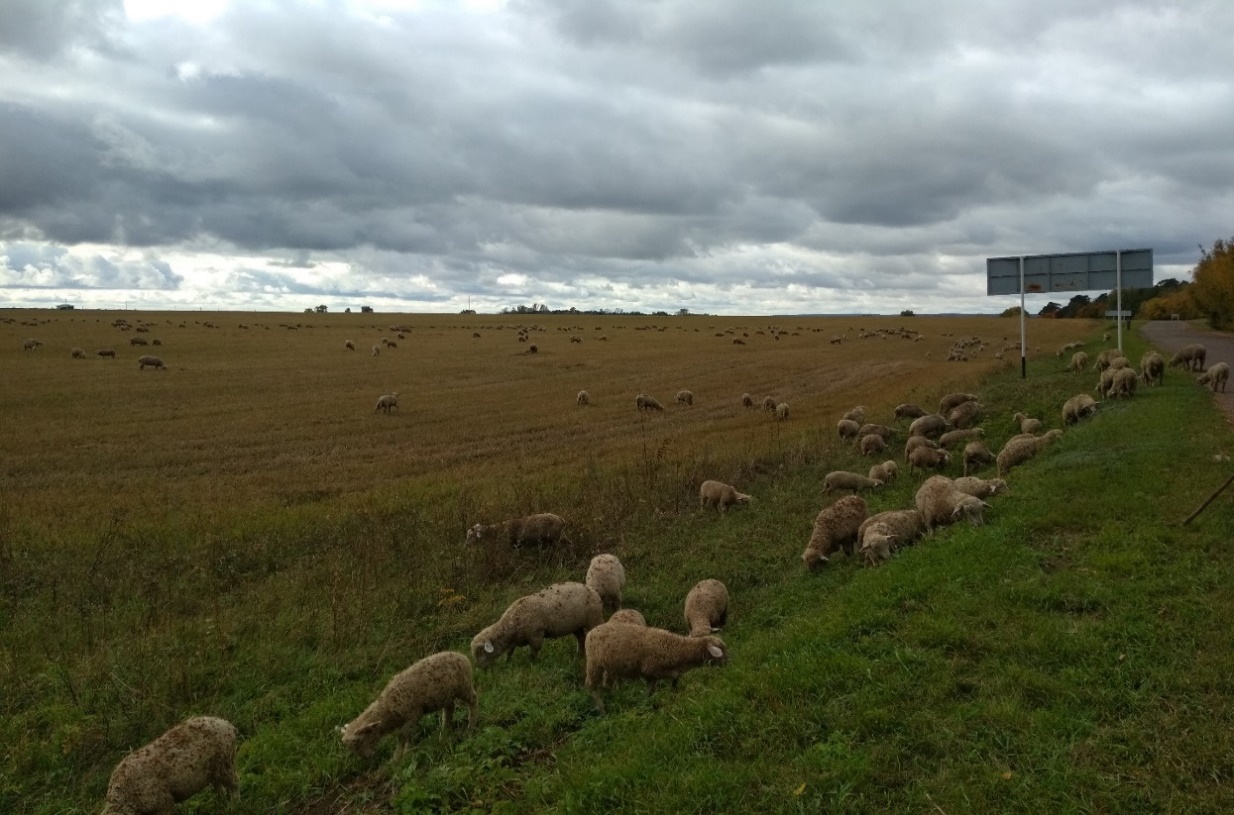 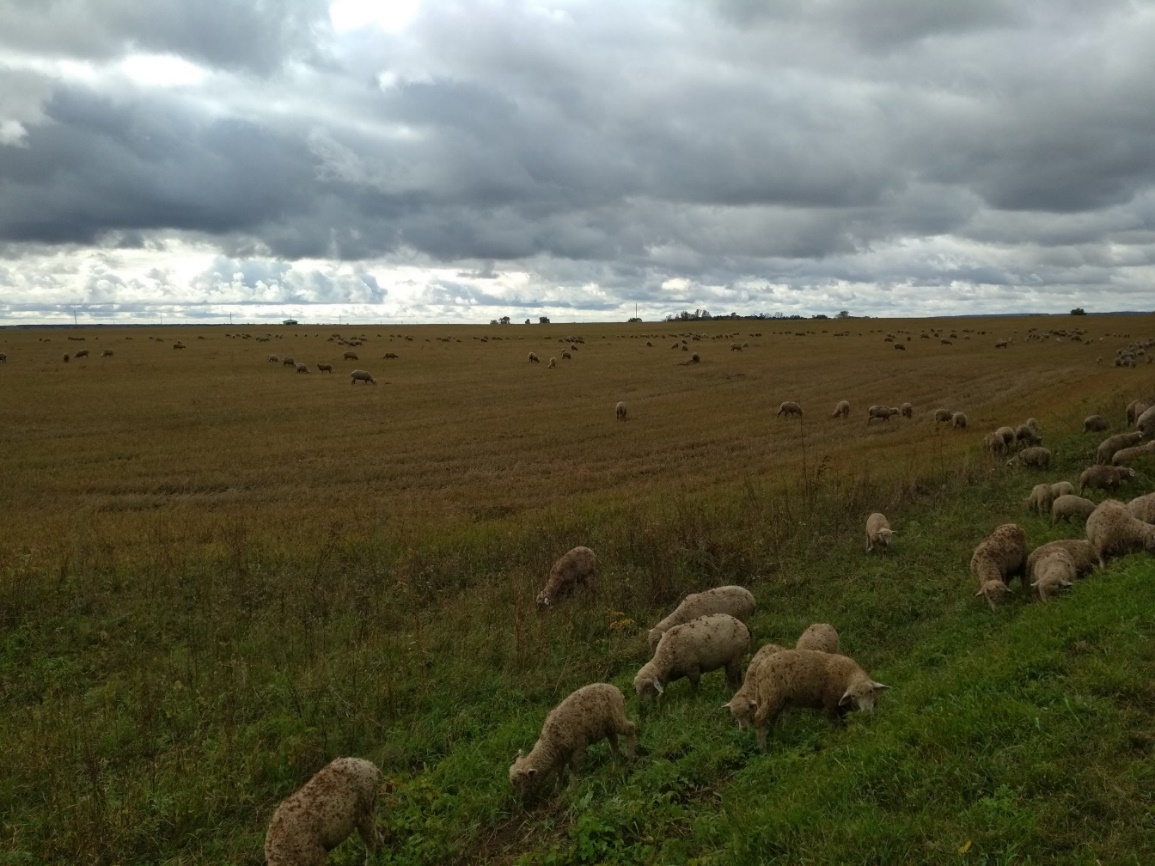 Поголовье скота
пилорамы
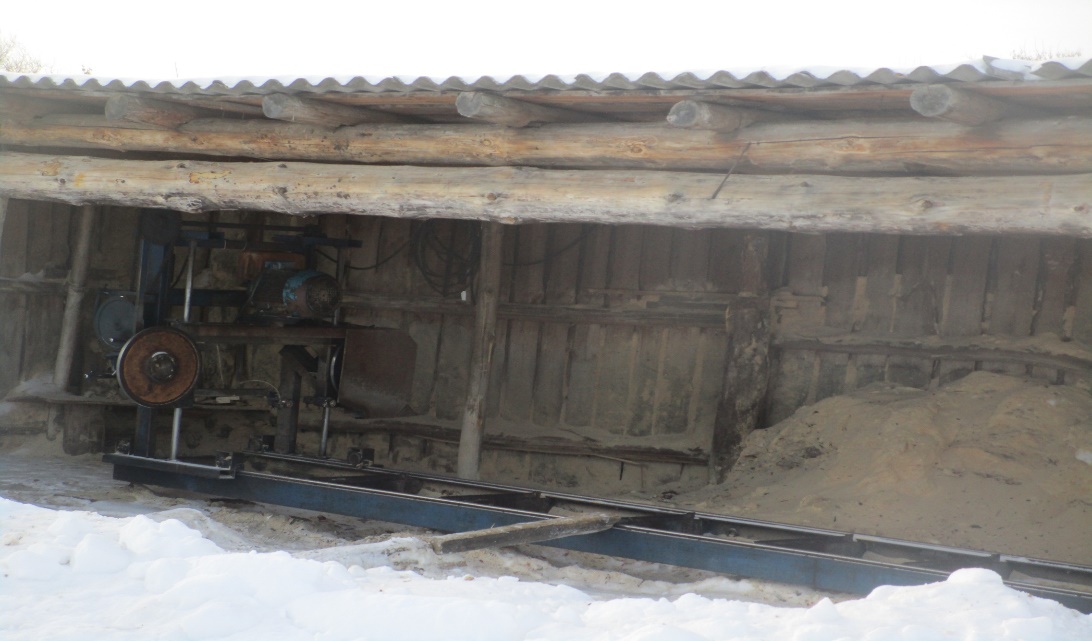 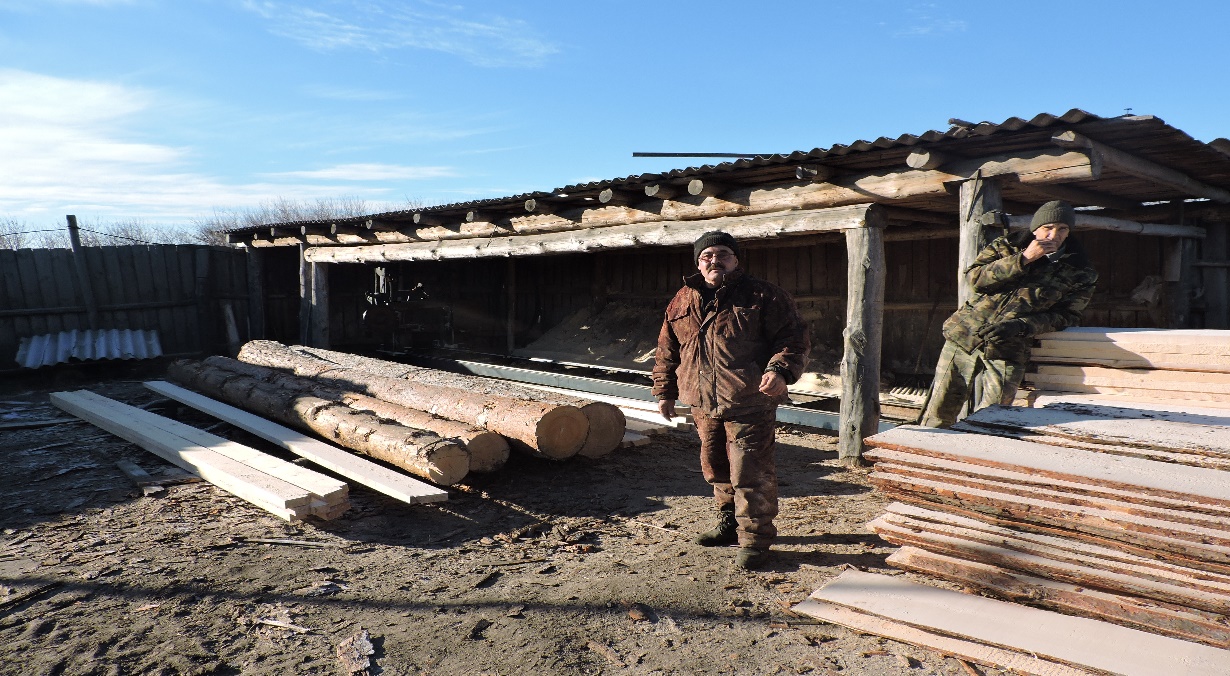 Трехозерская СОШ
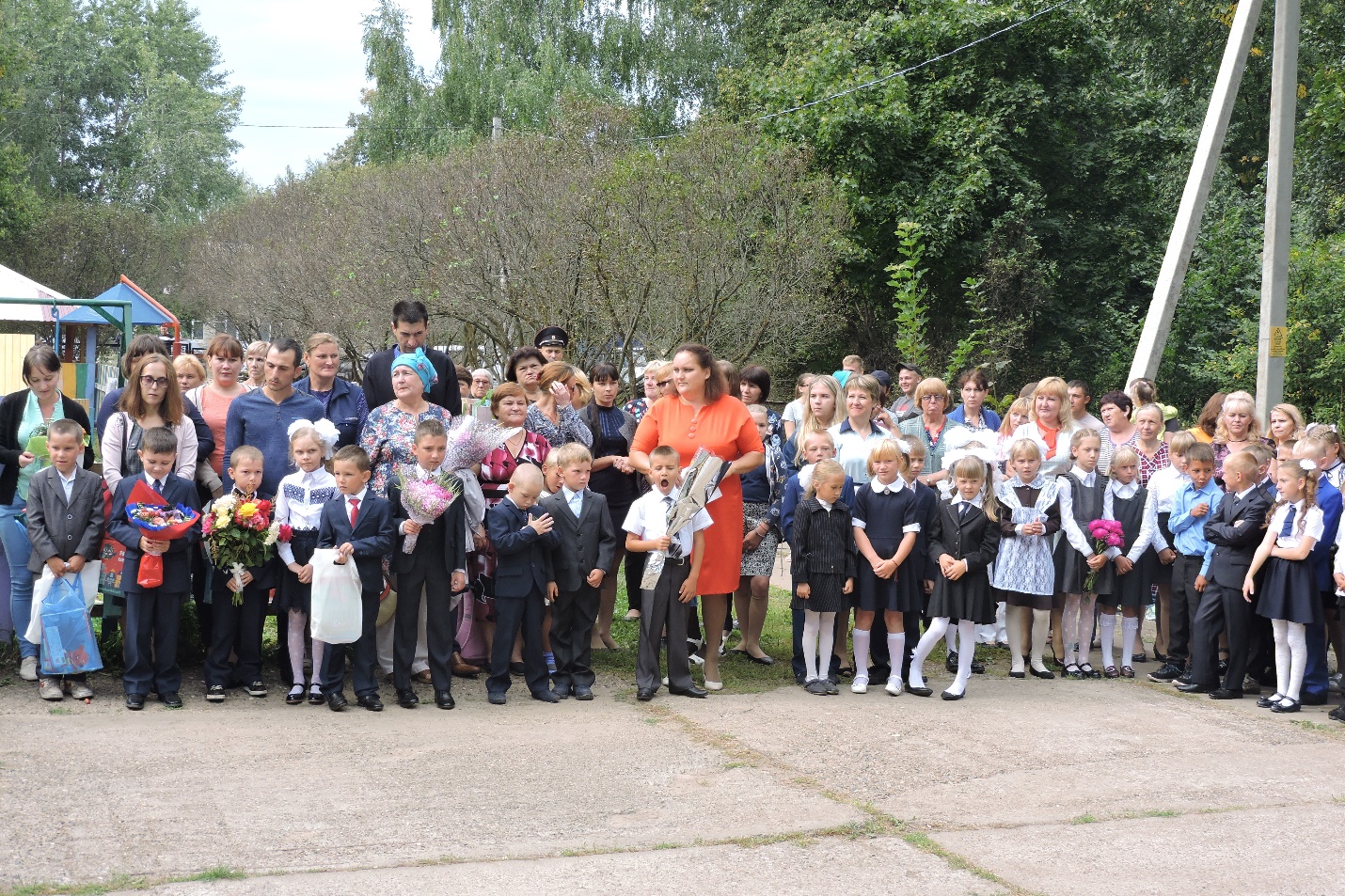 Трехозерский детский сад
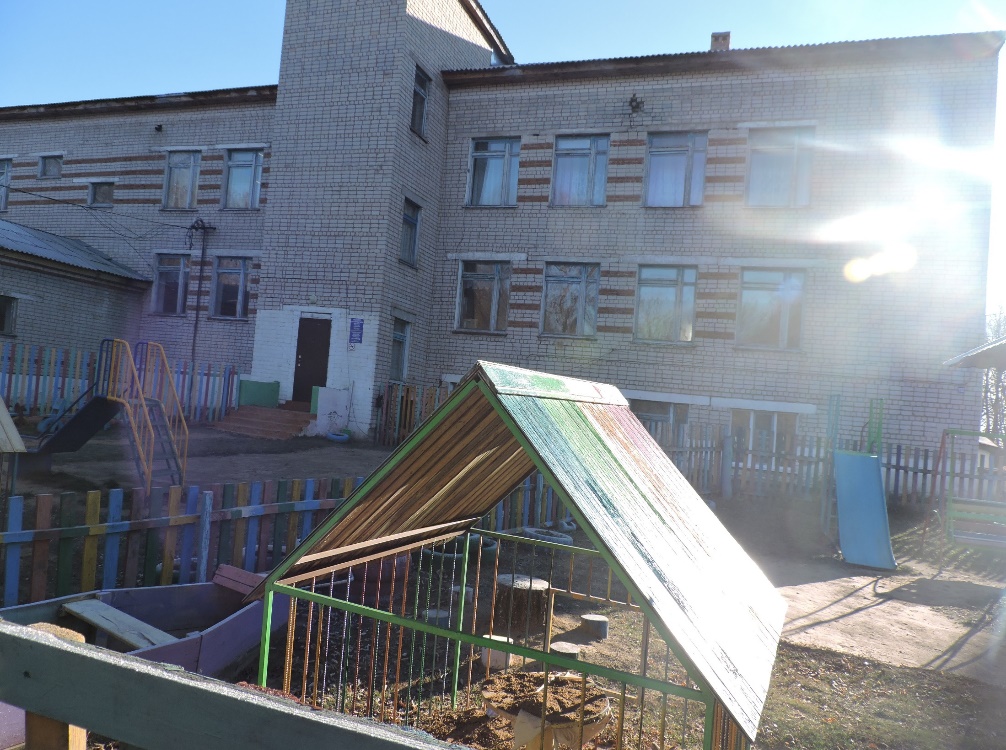 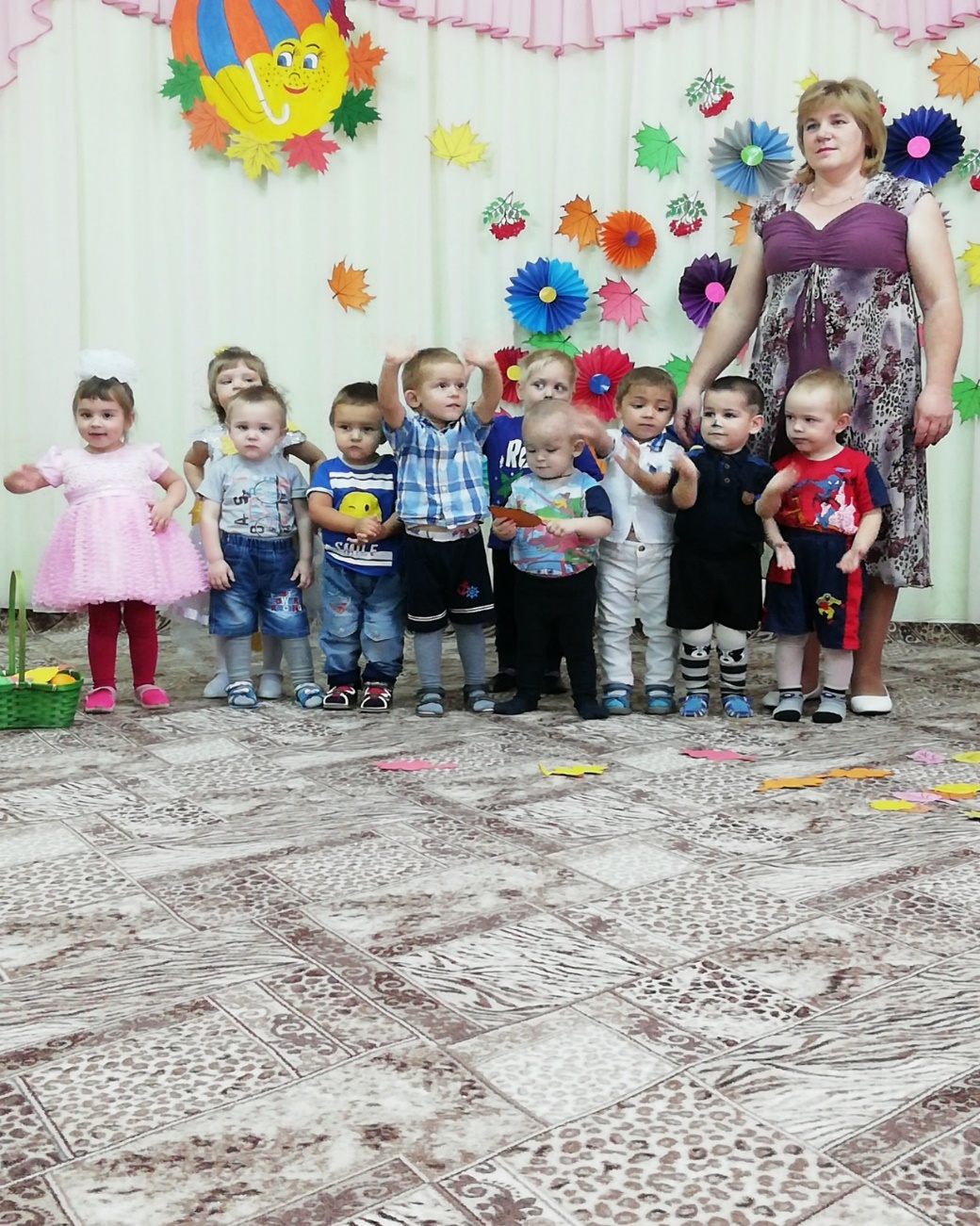 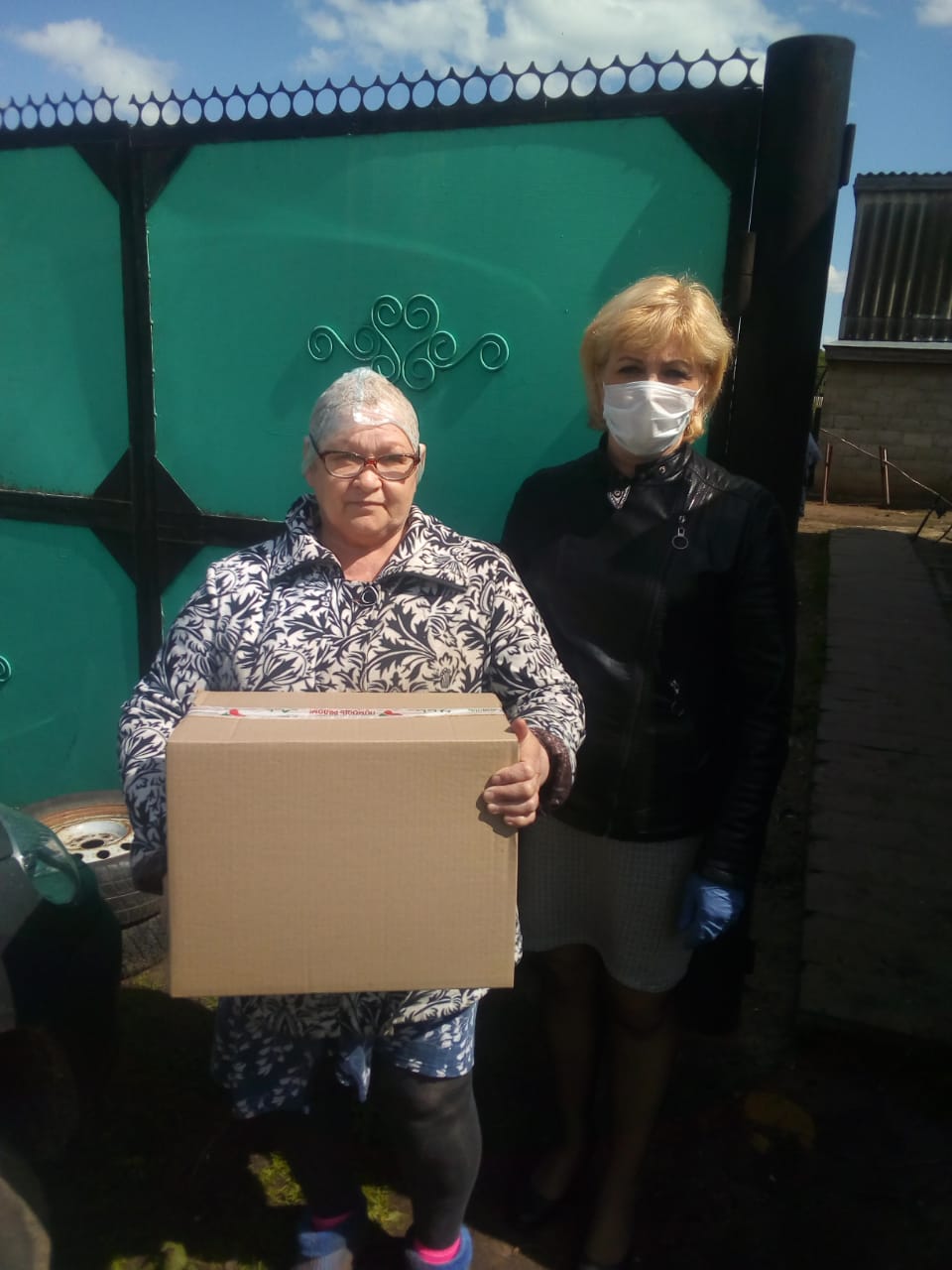 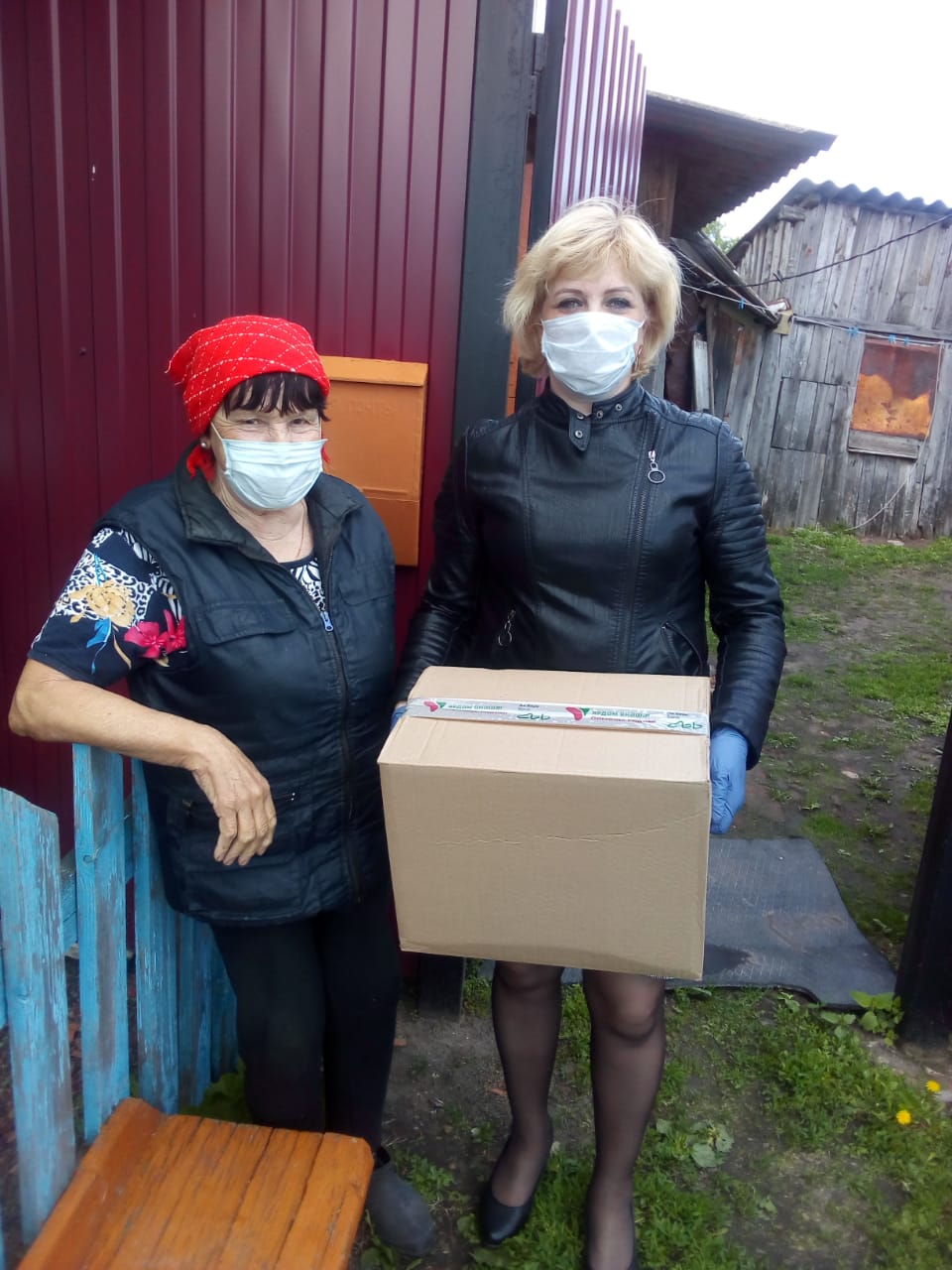 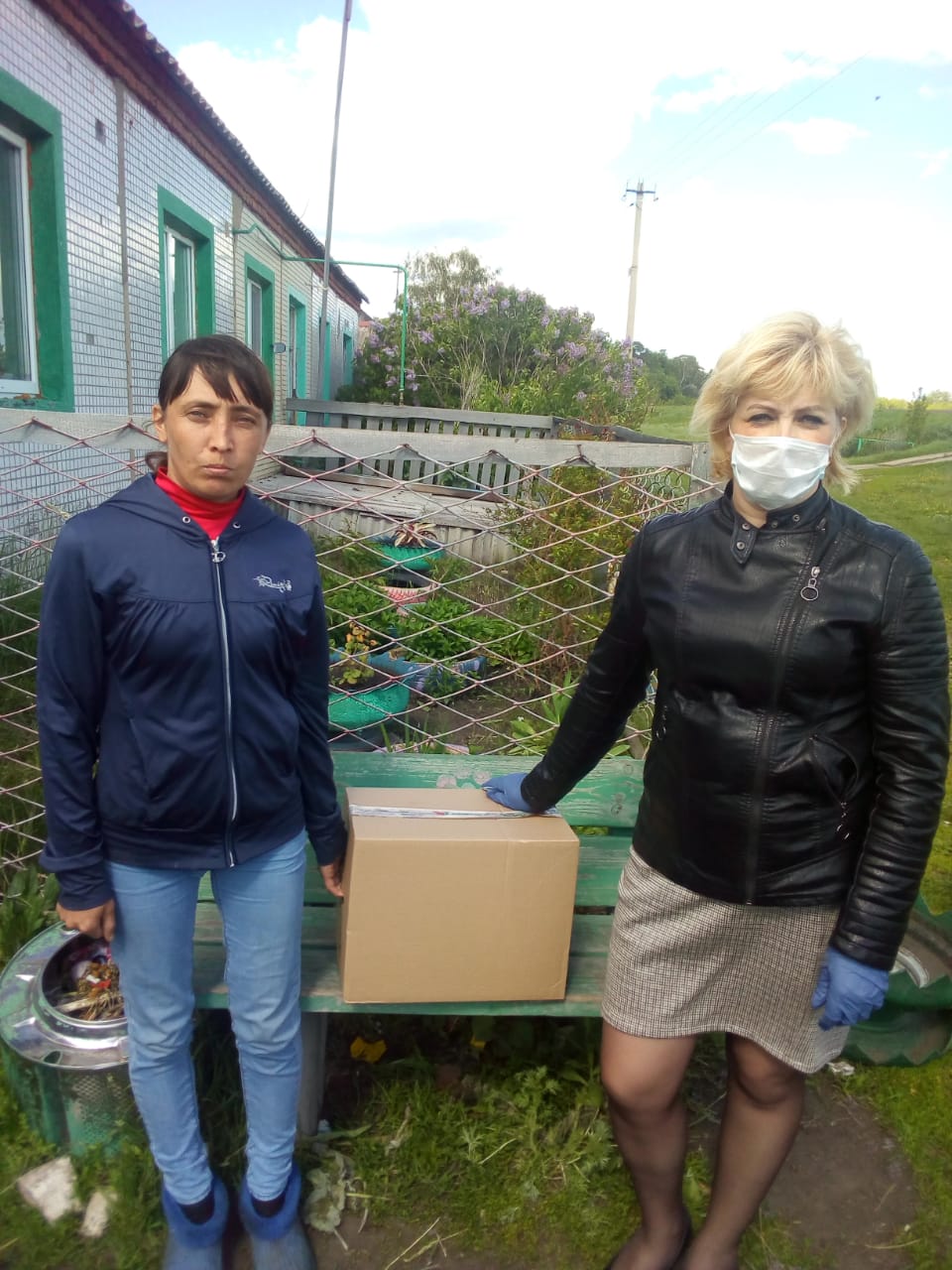 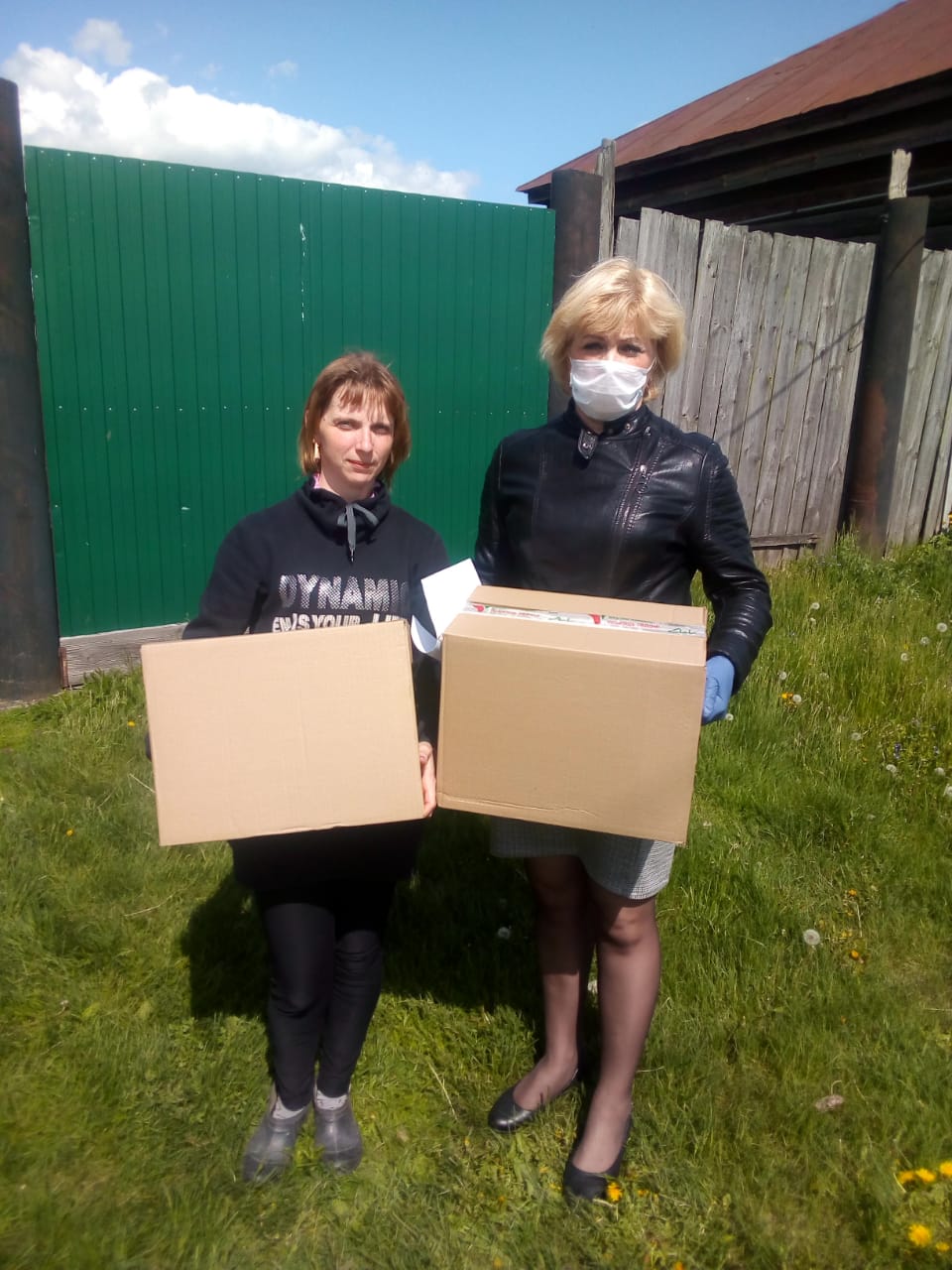 Трехозерский СДК
Зимние забавы
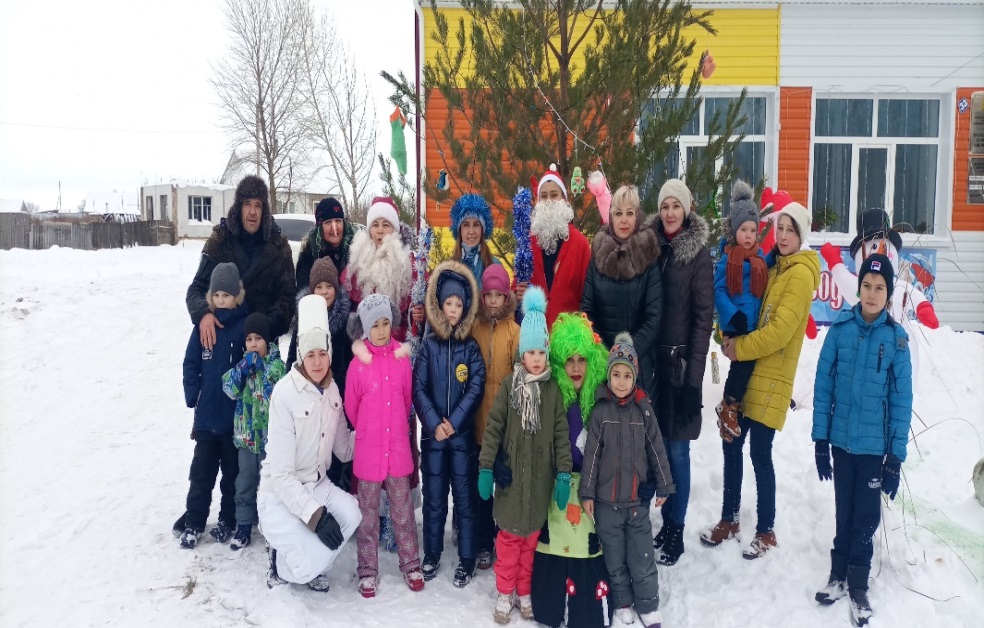 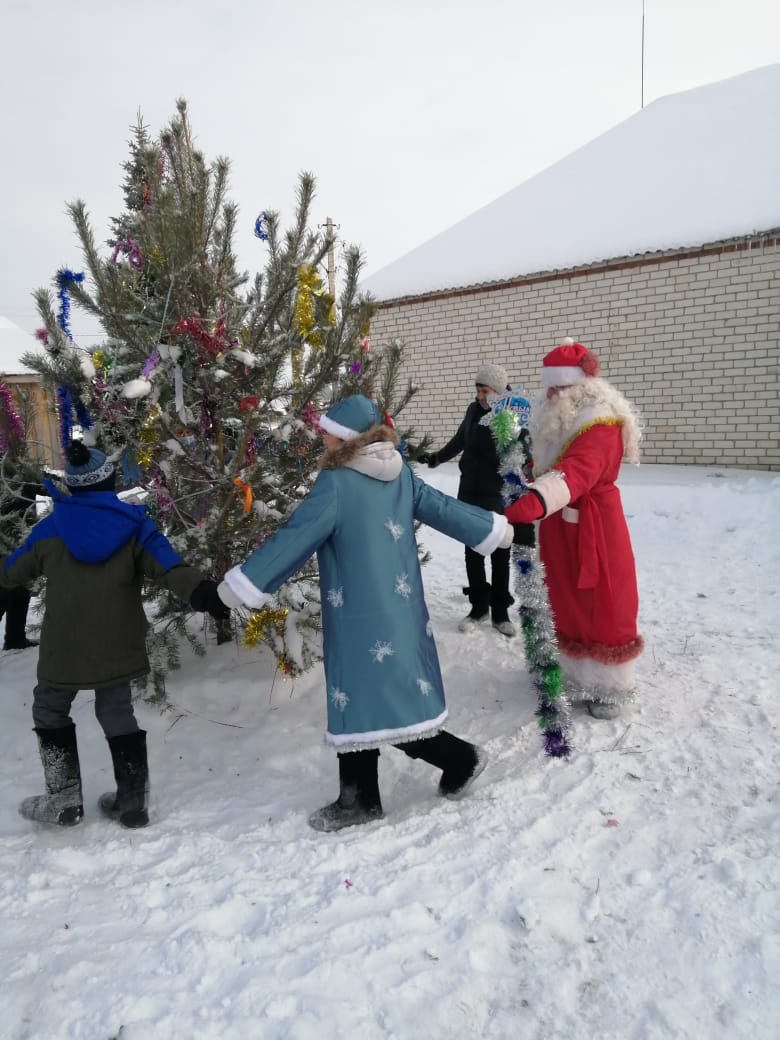 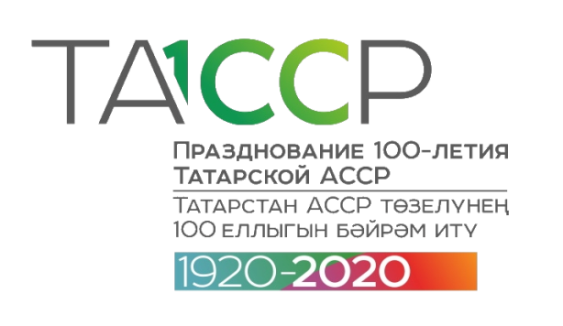 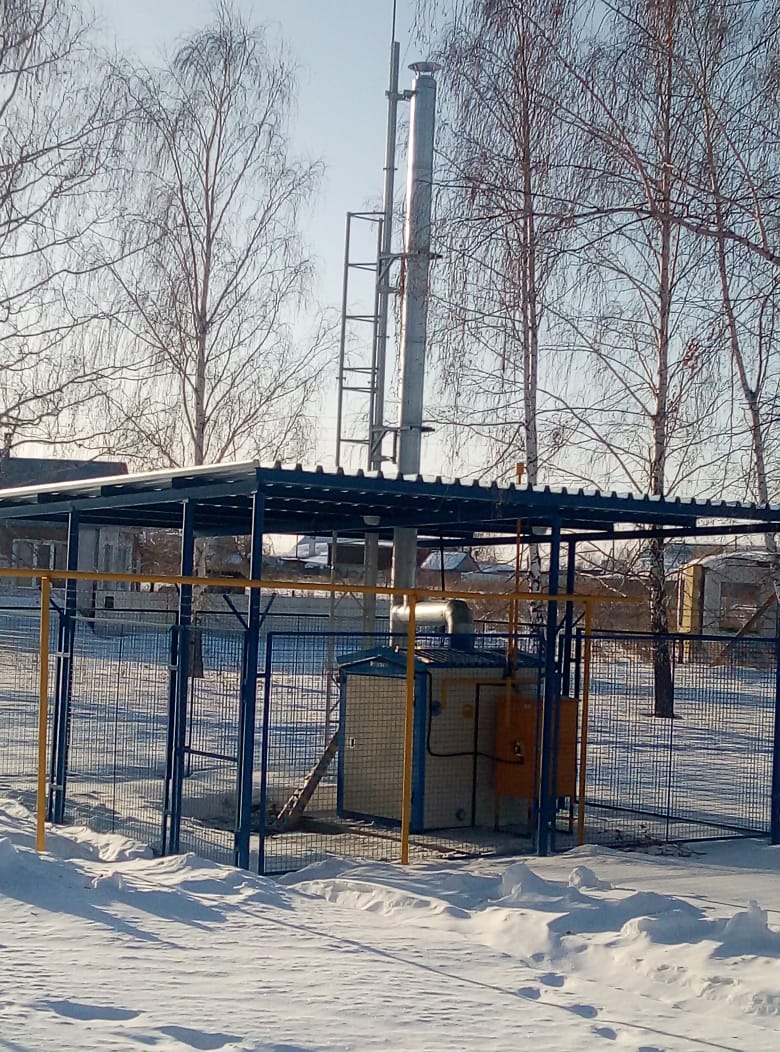 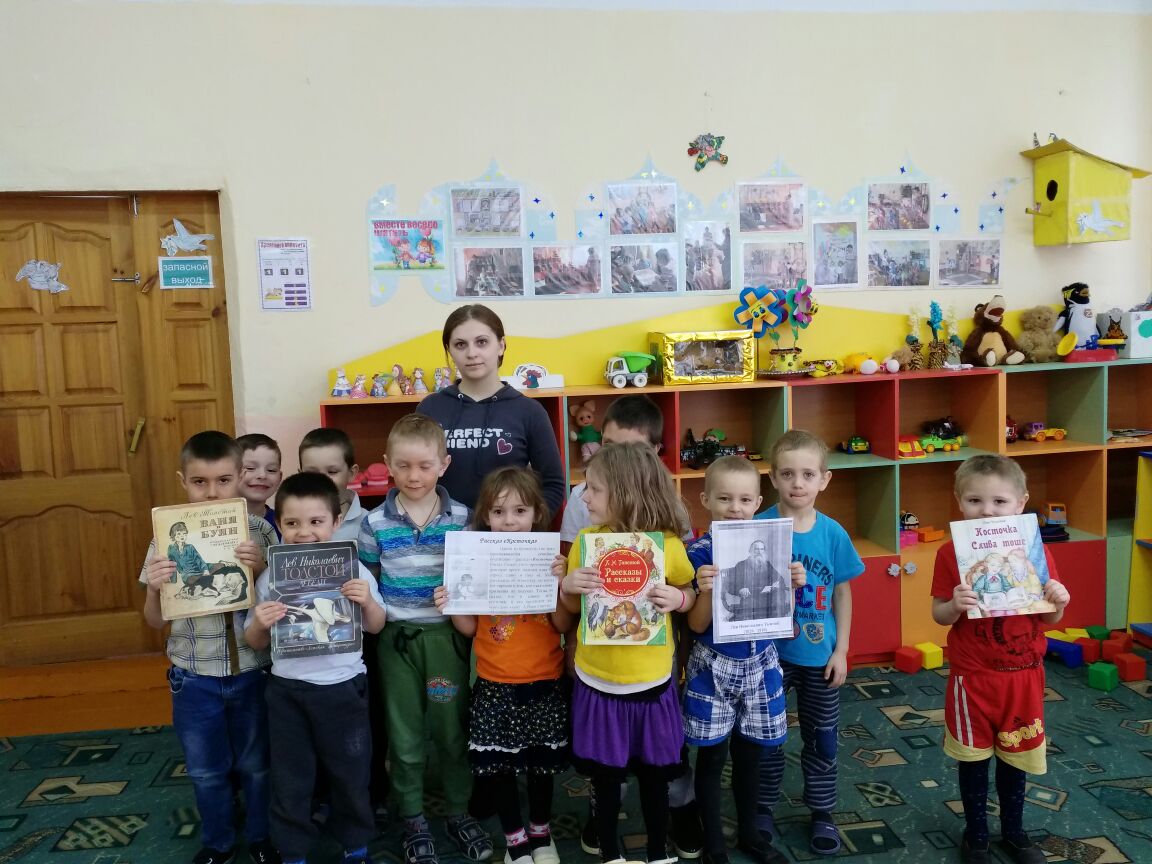 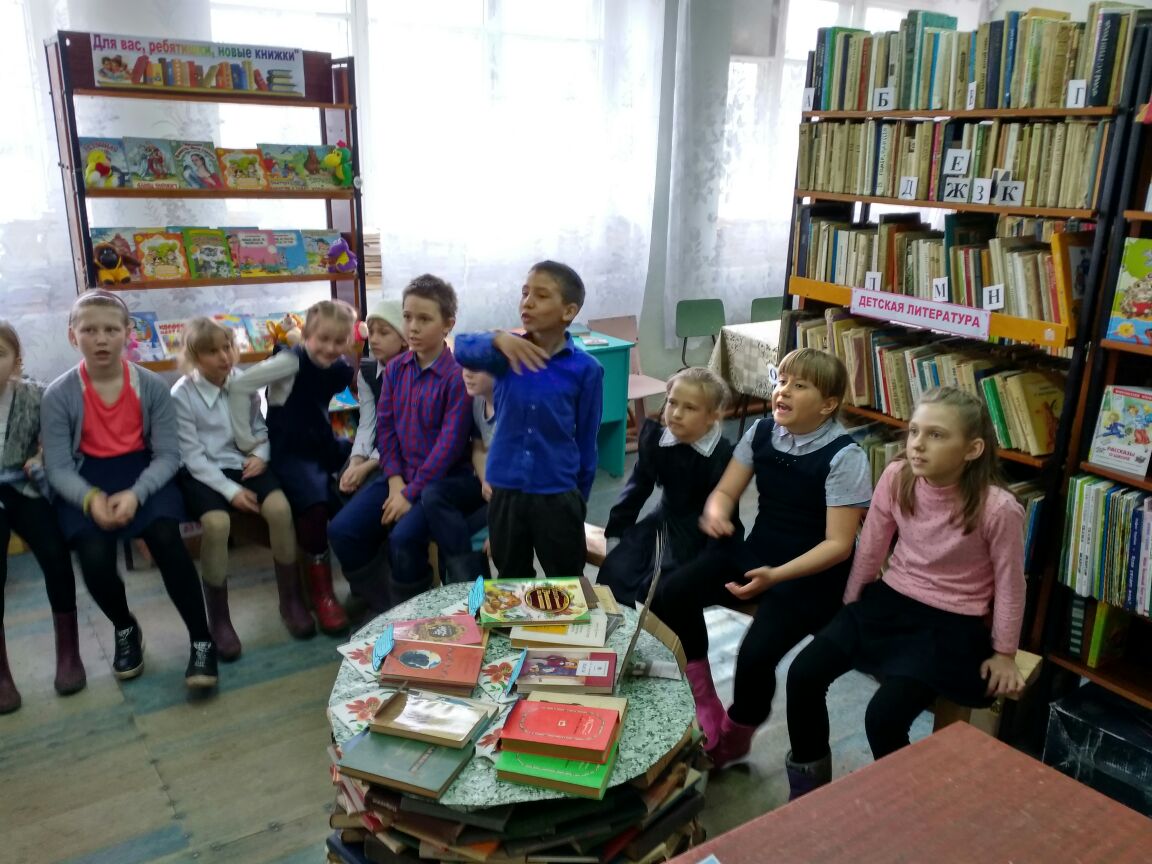 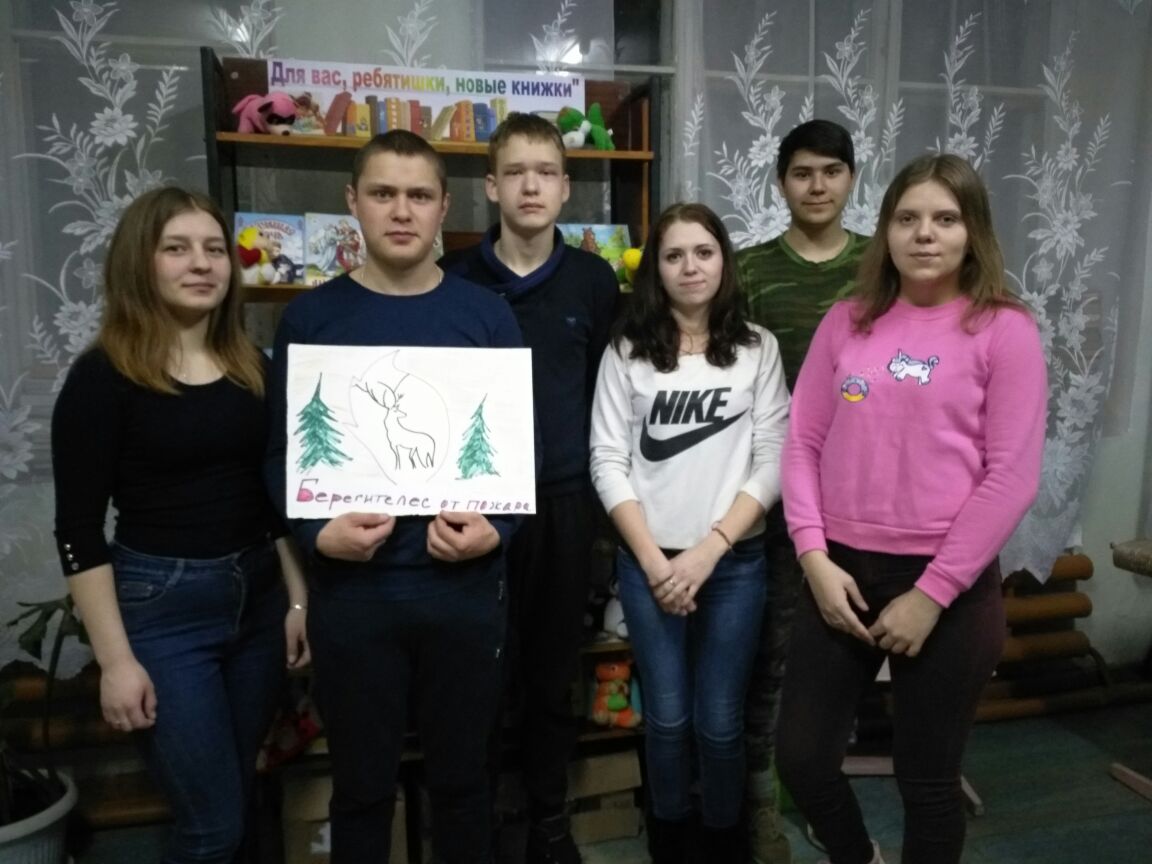 Урняковский сельский клуб
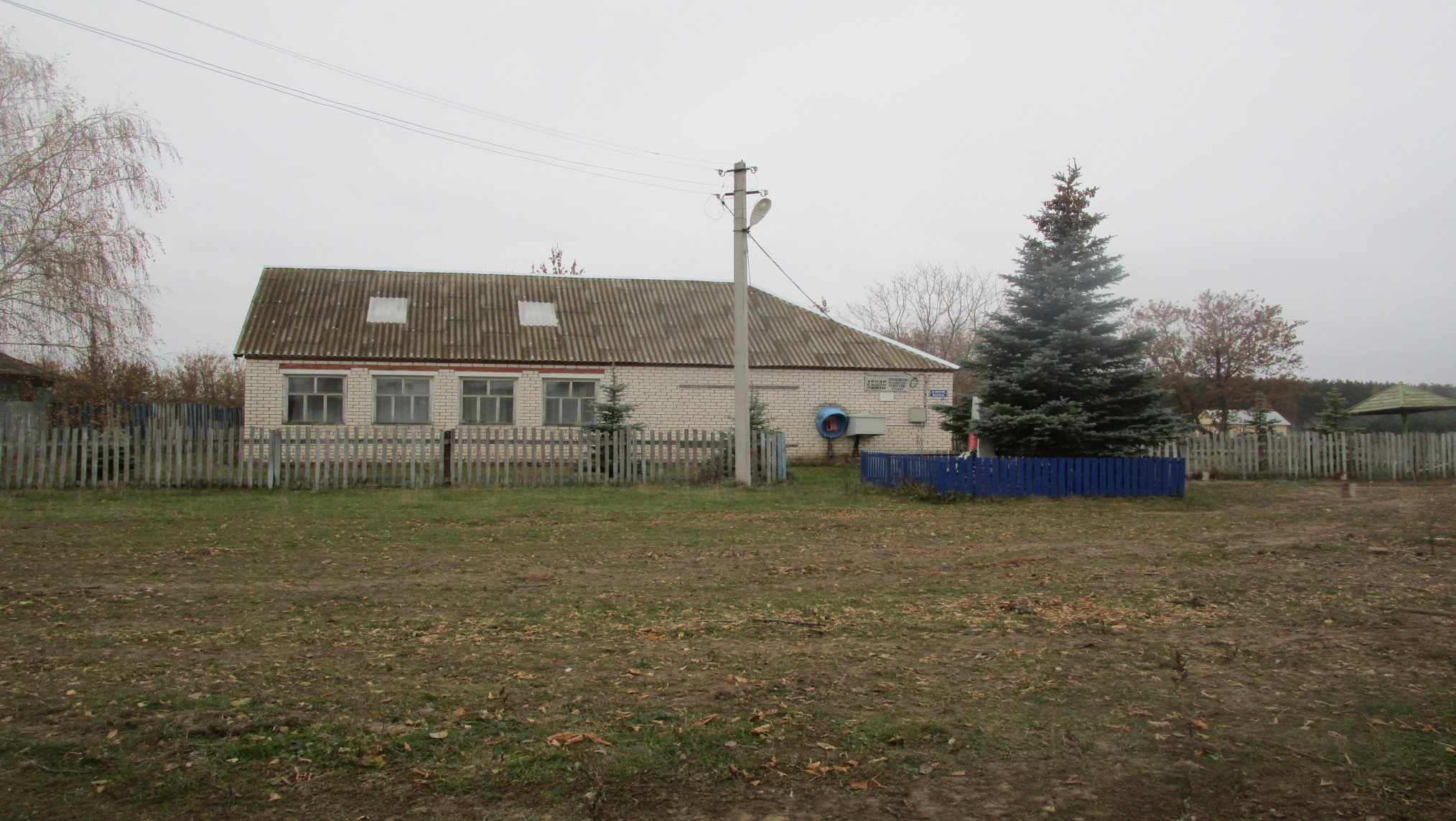 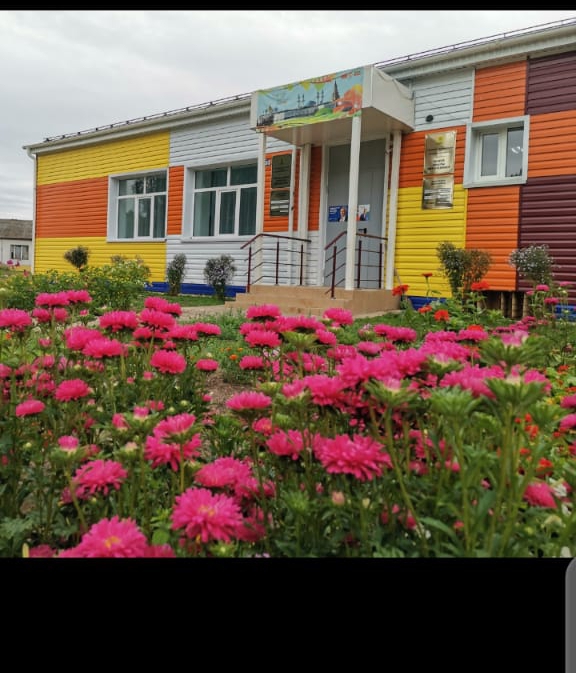 Трехозерская
 сельская
библиотека
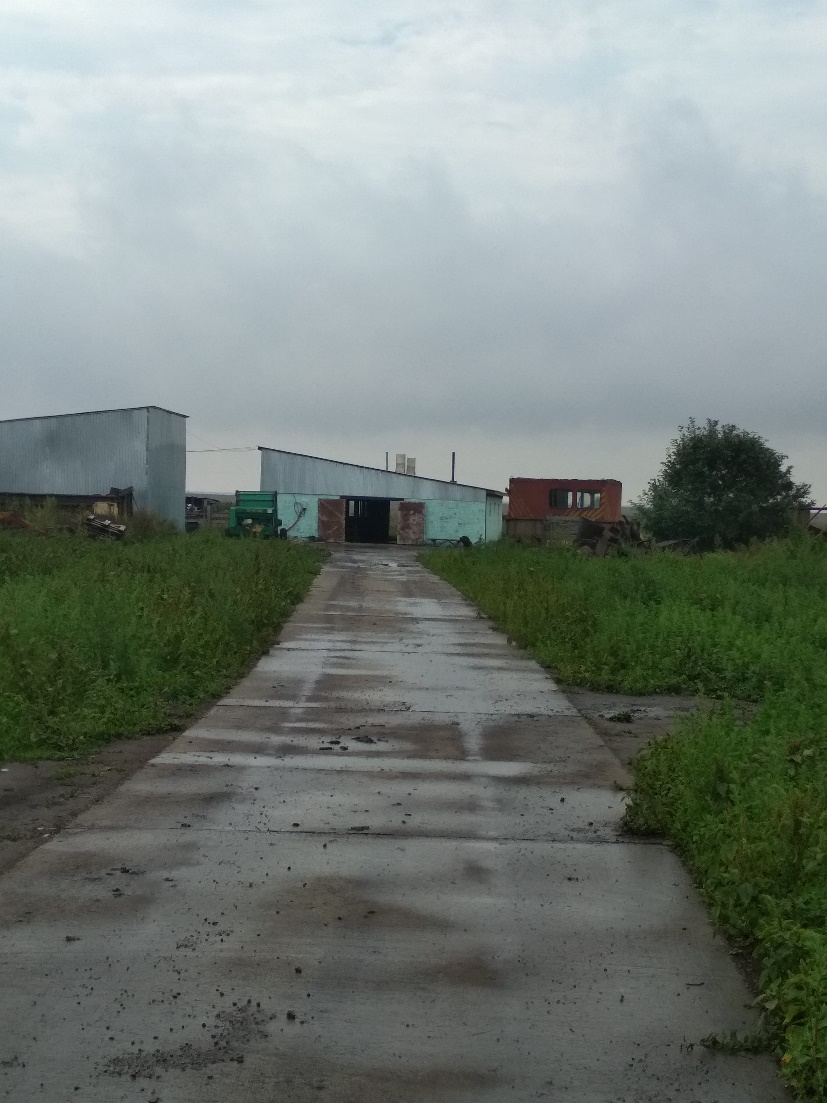 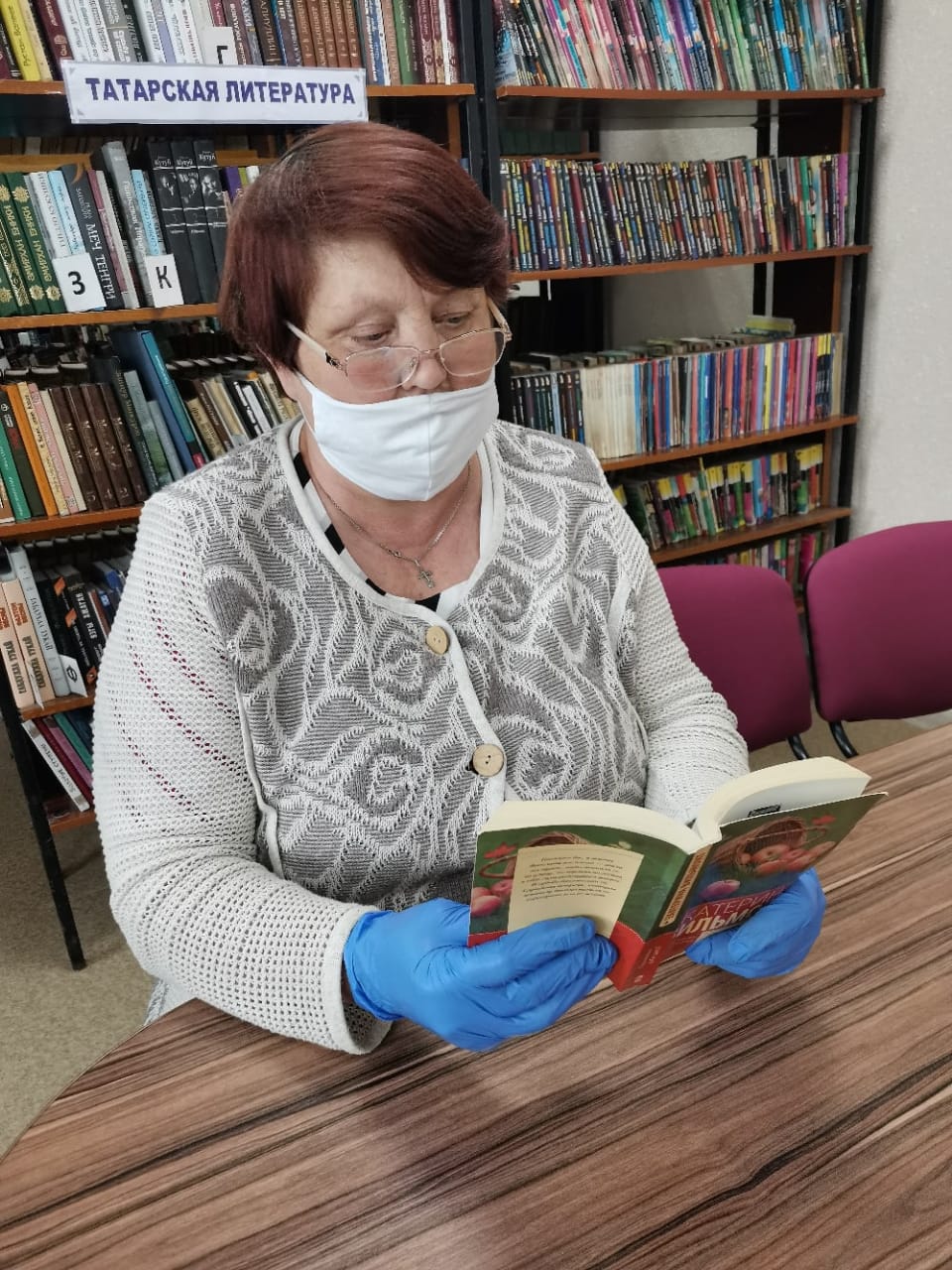 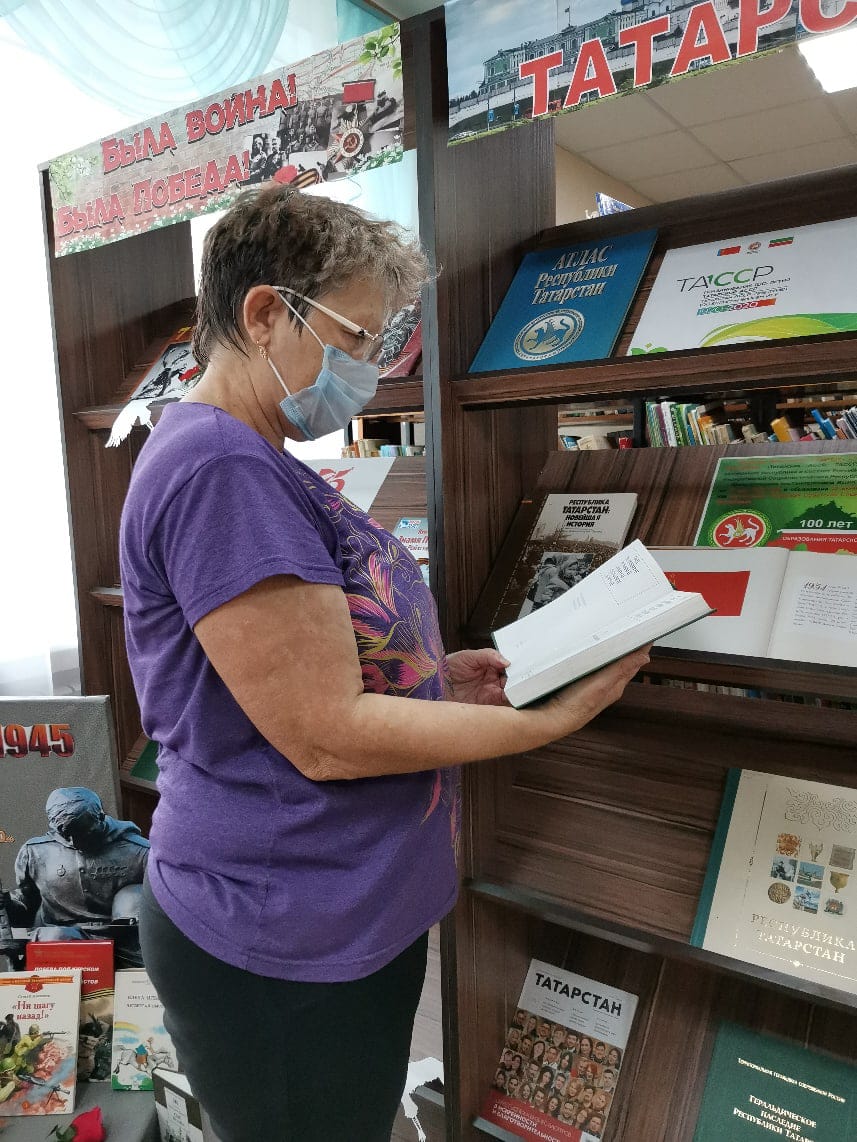 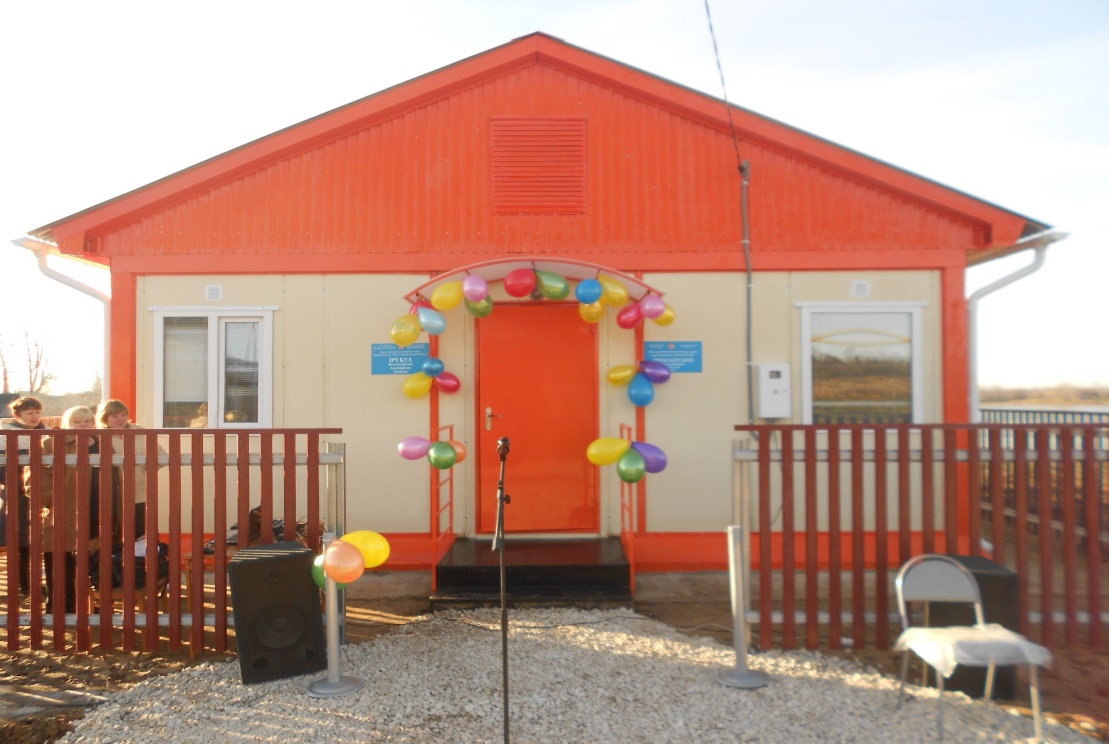 Отделение почтовой связи
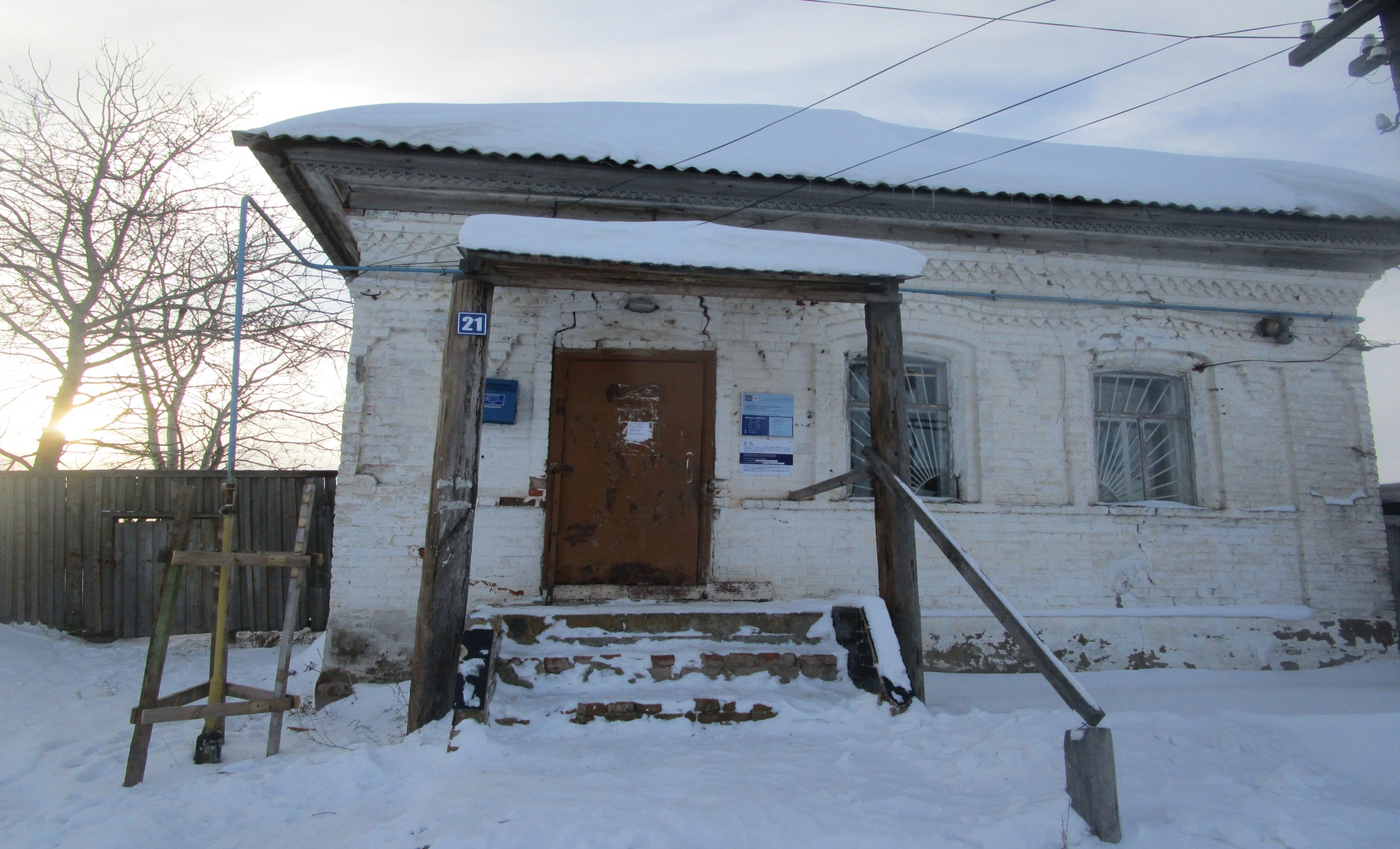 На территории сельского поселения проживает 178 человек пенсионного возраста, ветеранов войны нет, проживает 2 вдовы  умерших воинов, тружеников тыла 6 человек. За одинокими престарелыми гражданами ухаживает 3 социальных работника.  Одиноких престарелых проживающих  в Болгарском доме интернате 2 человека.
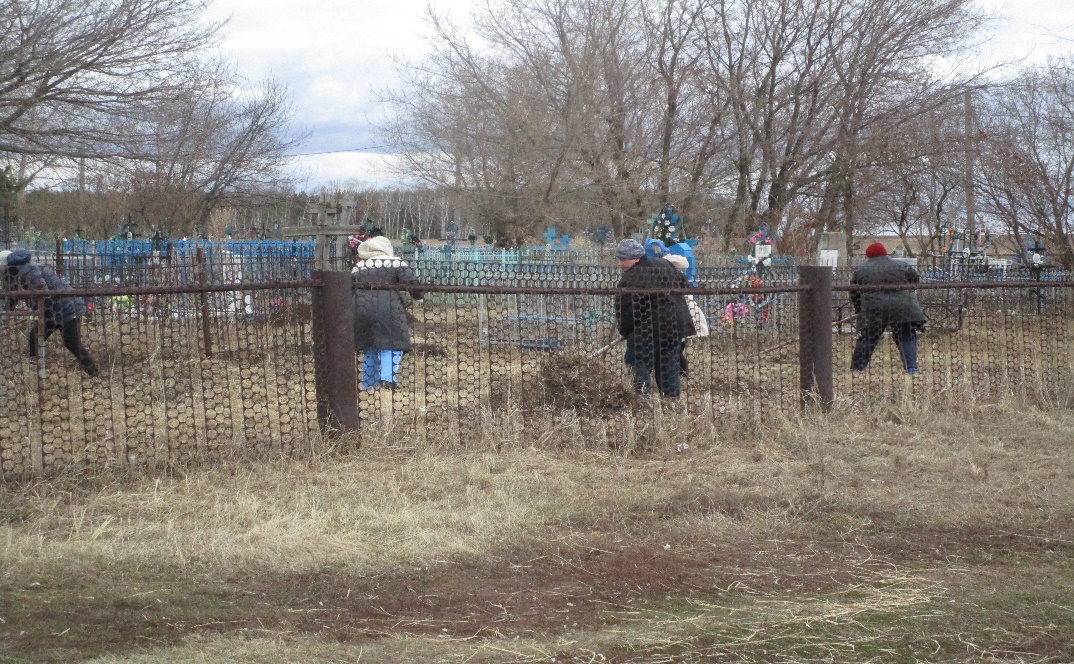 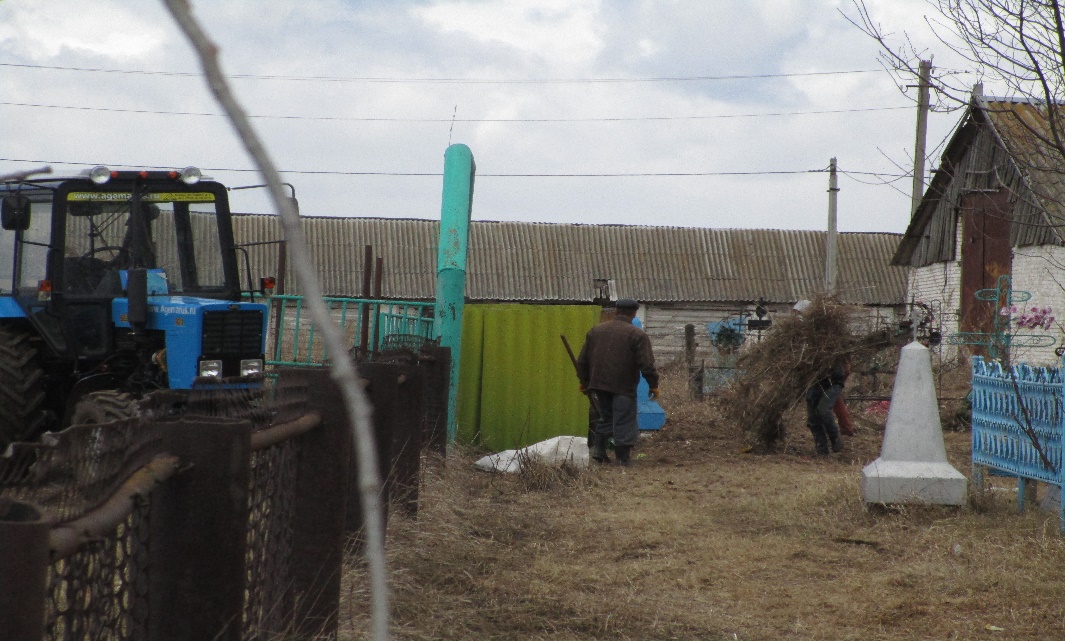 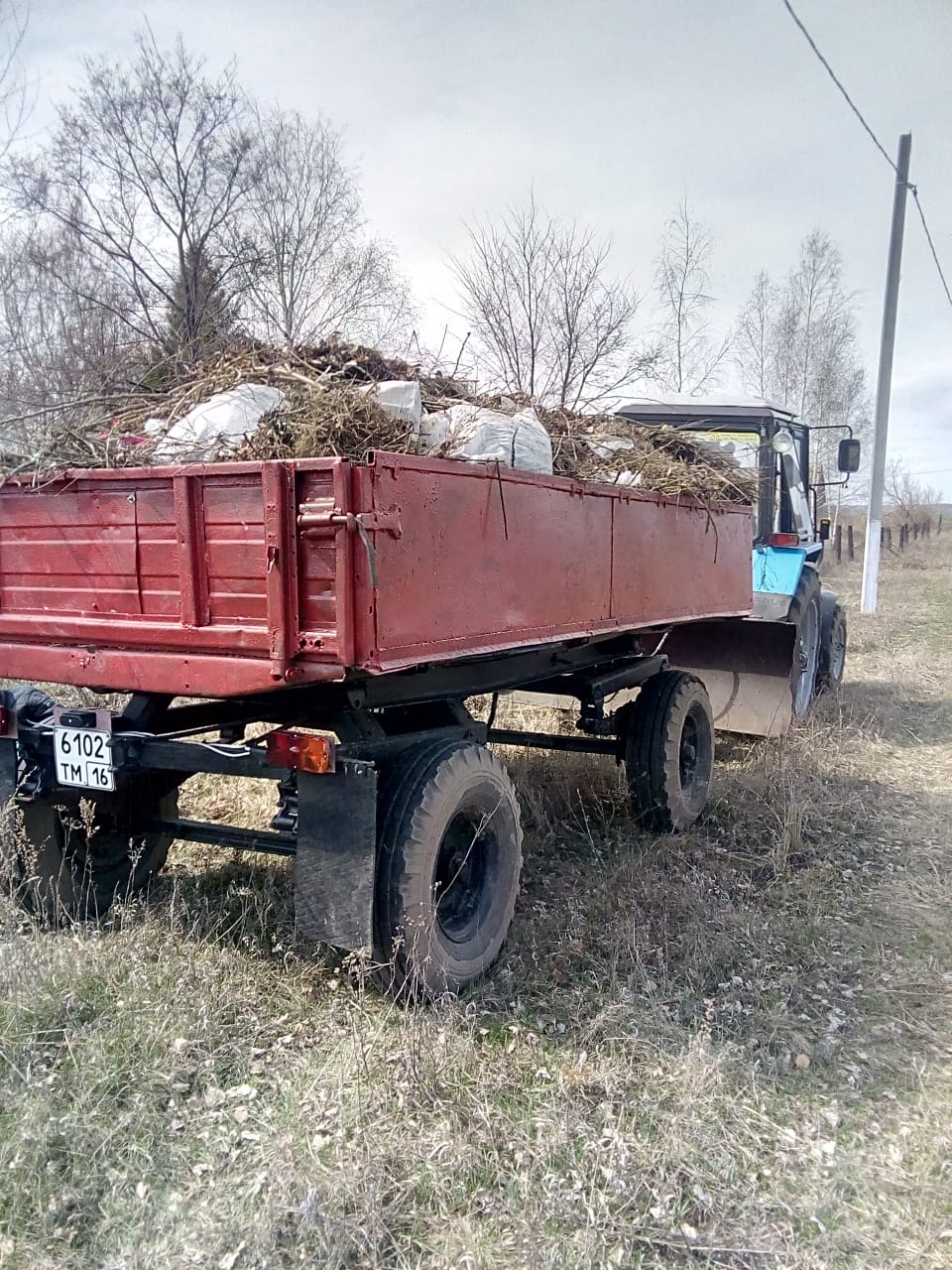 Памятник  погибшим воинам ВОВ
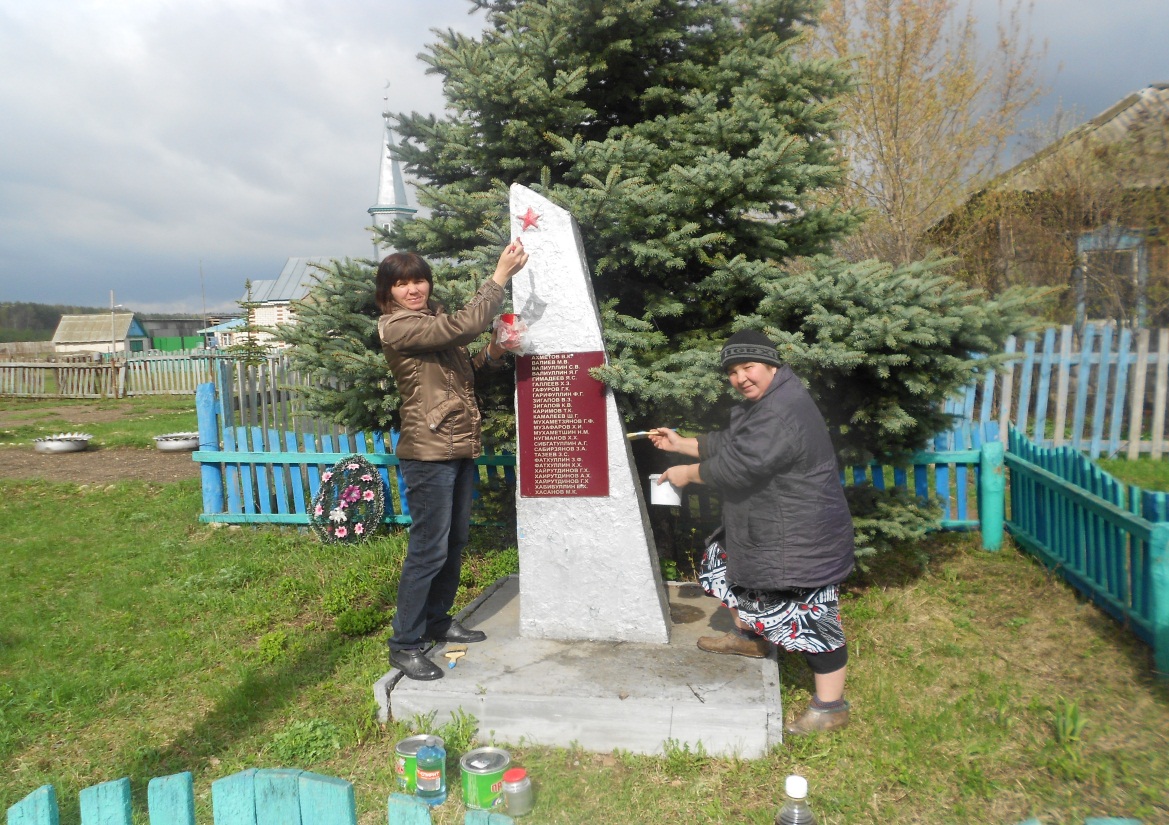 с. Три Озера
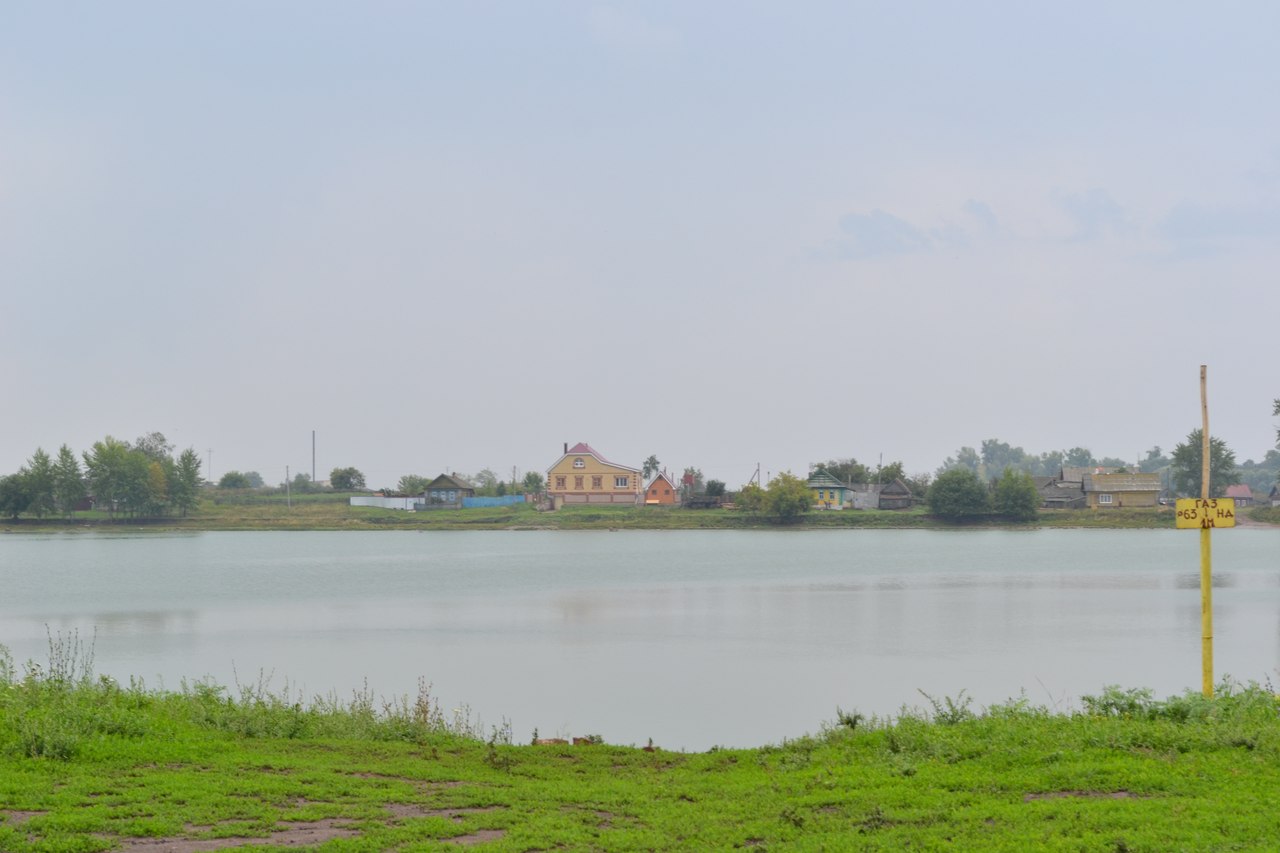 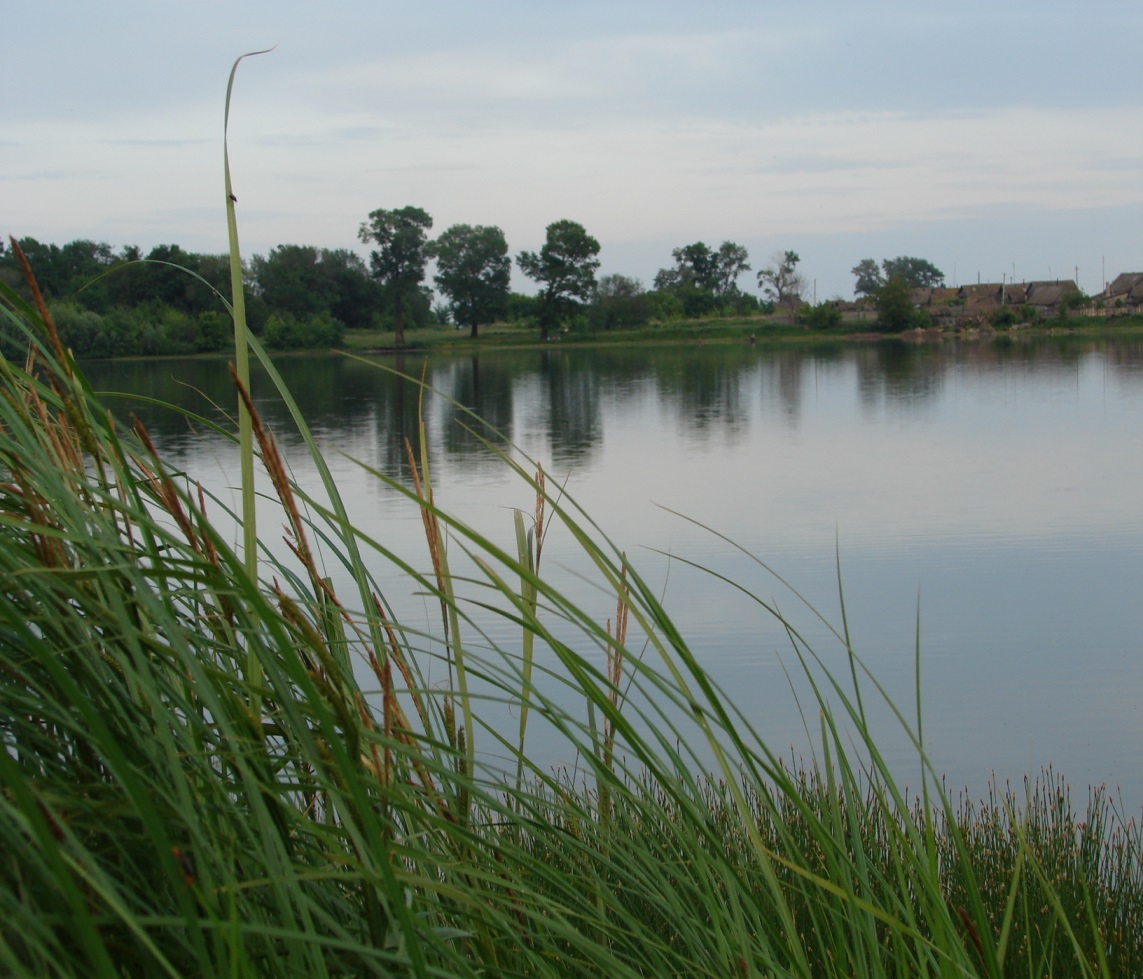 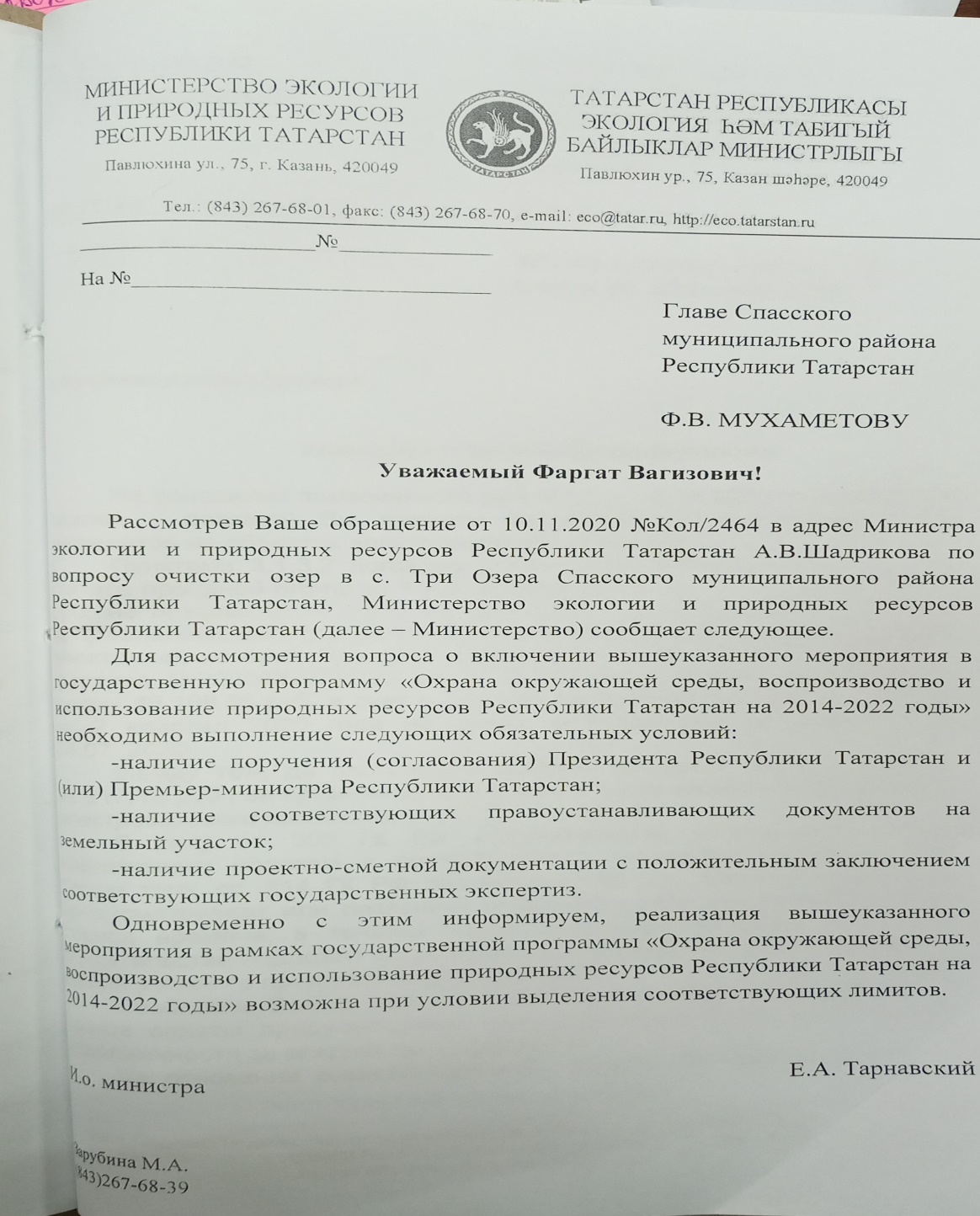 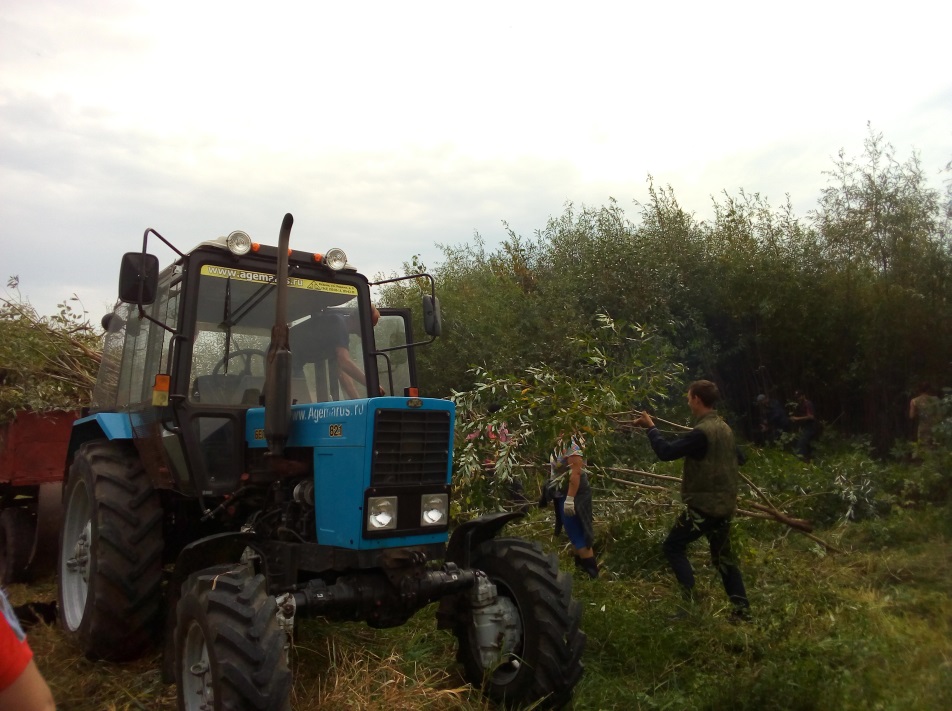 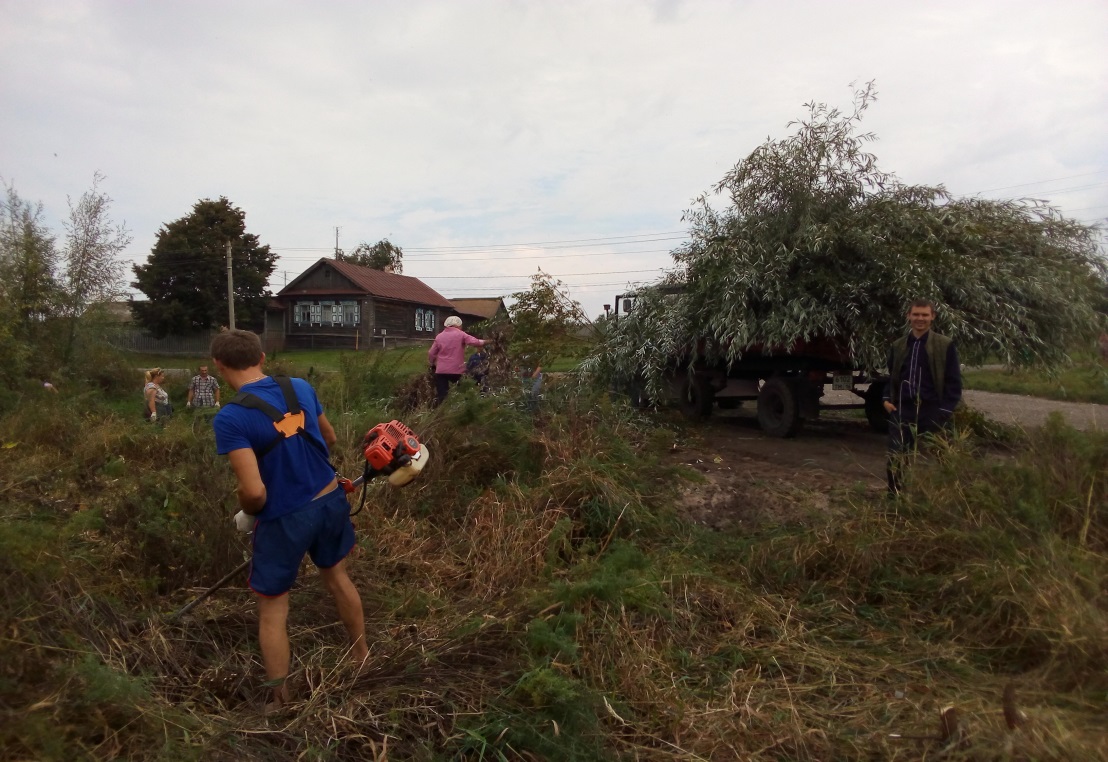 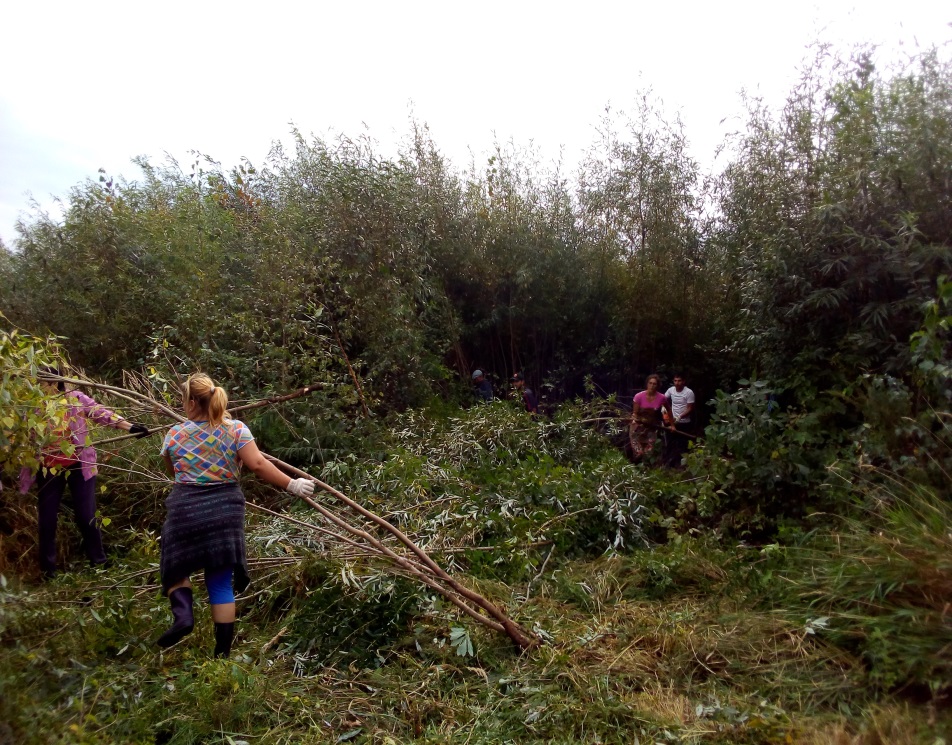 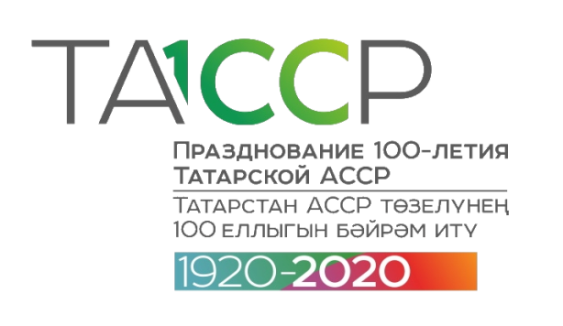 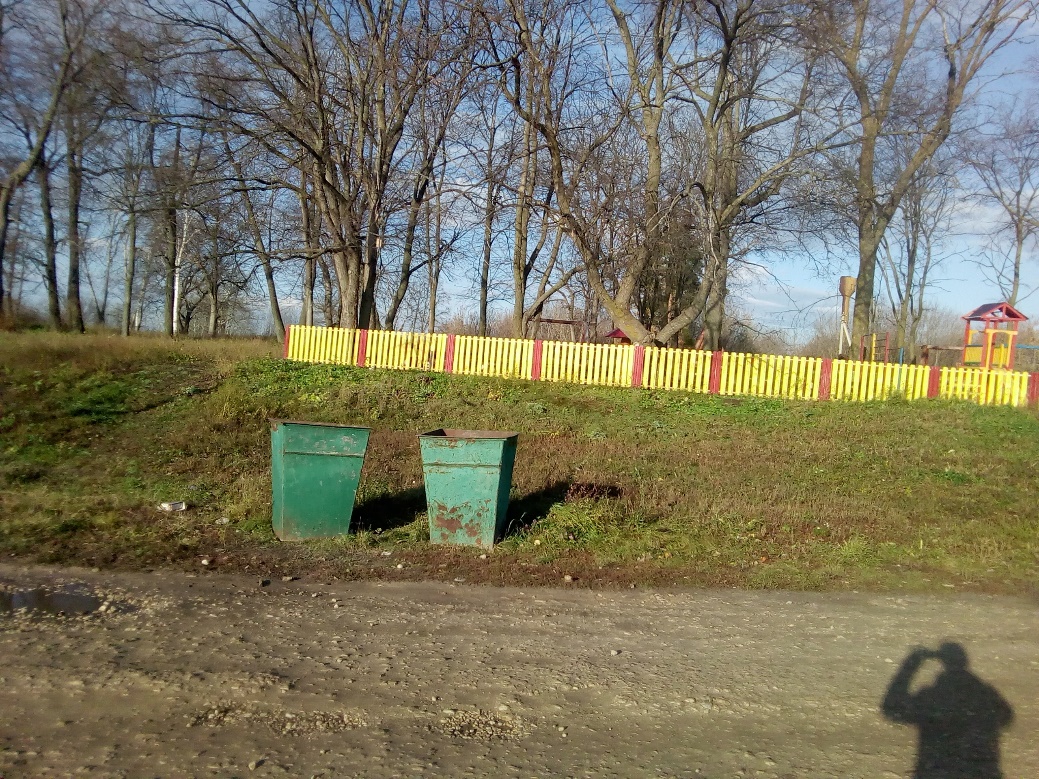 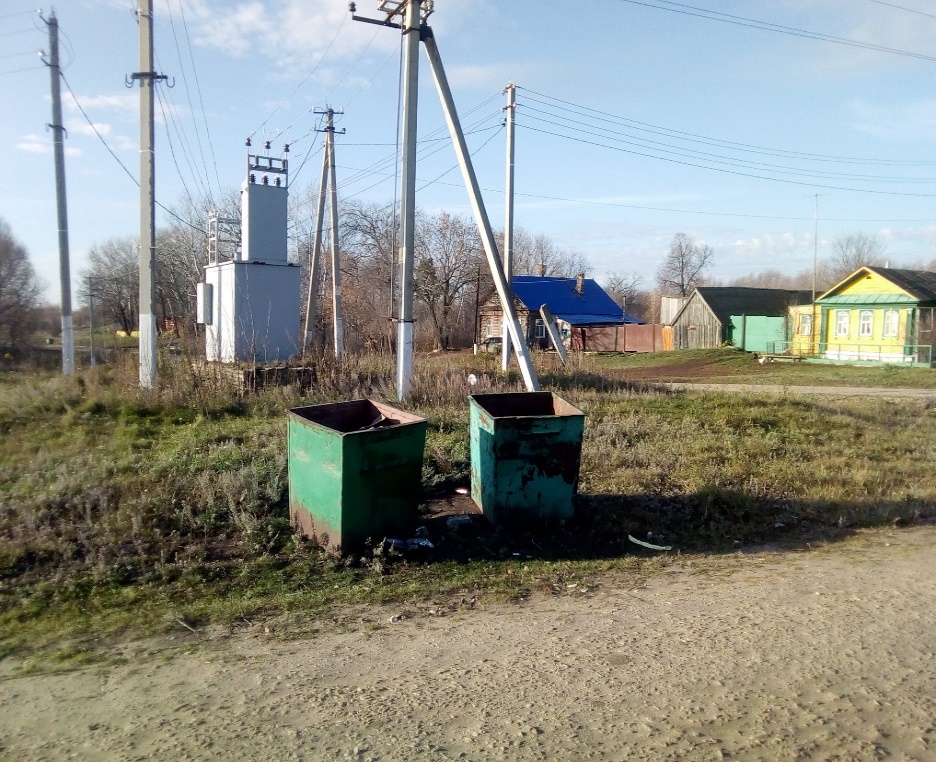 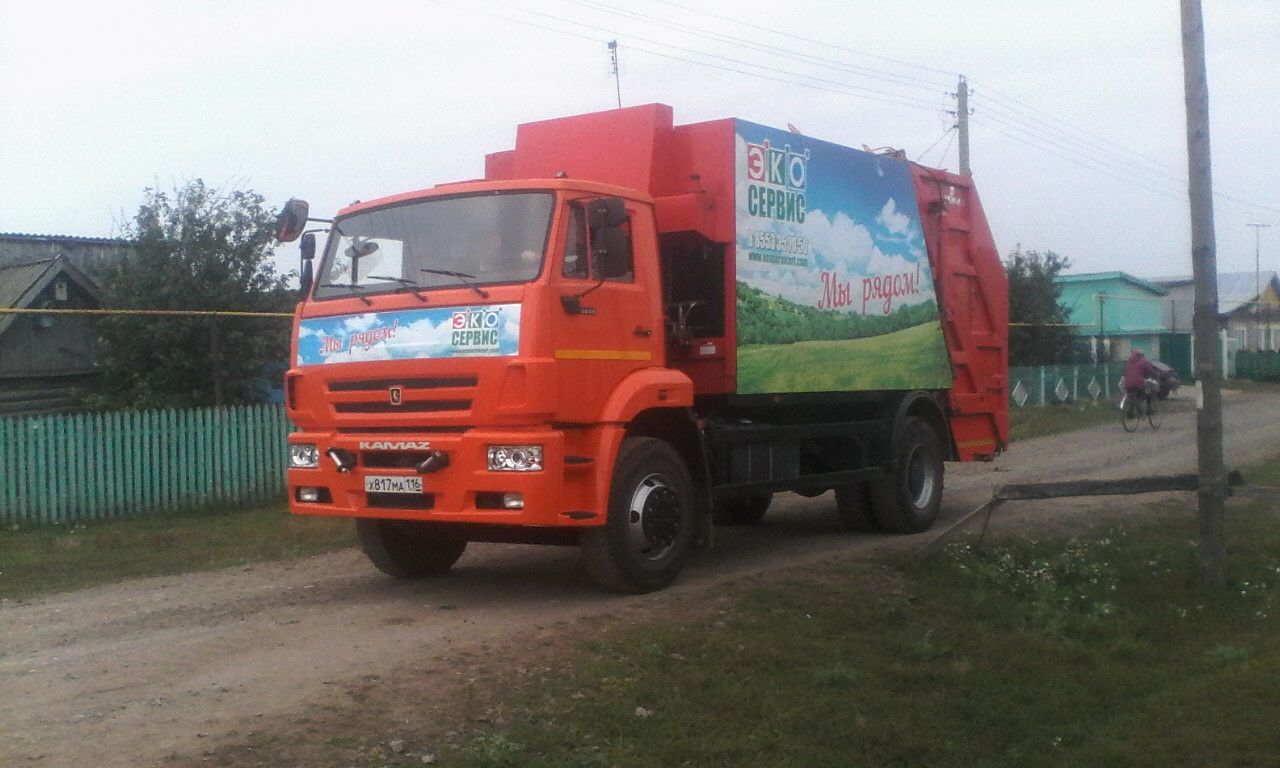 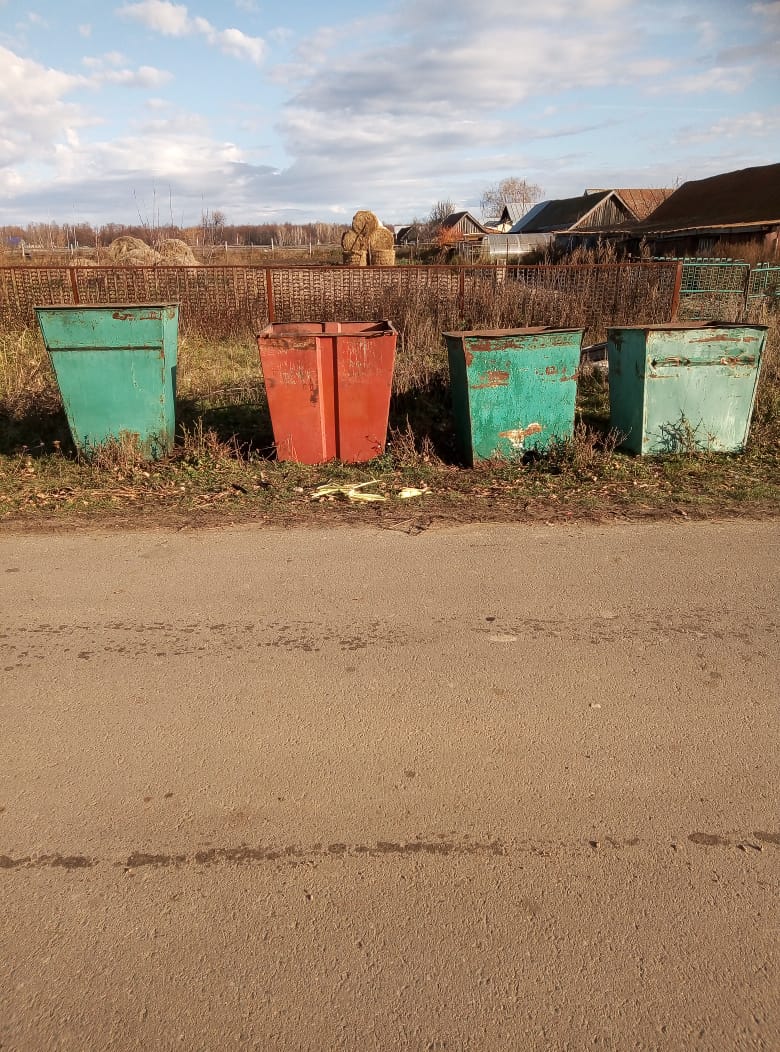 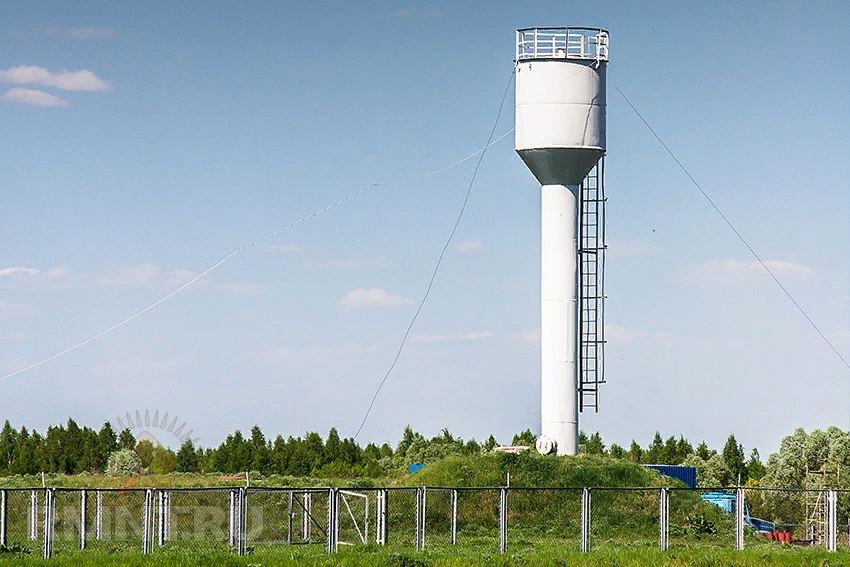 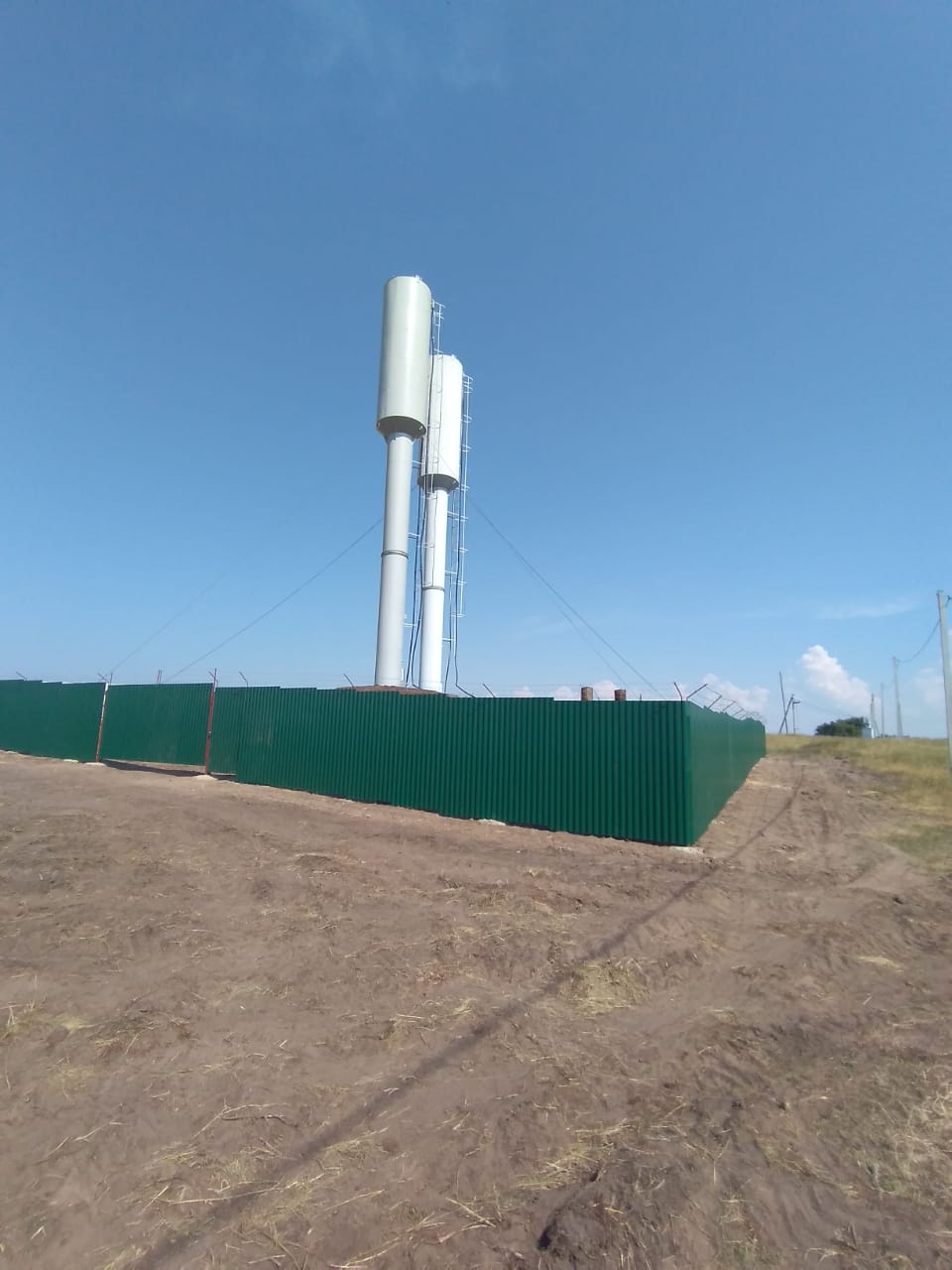 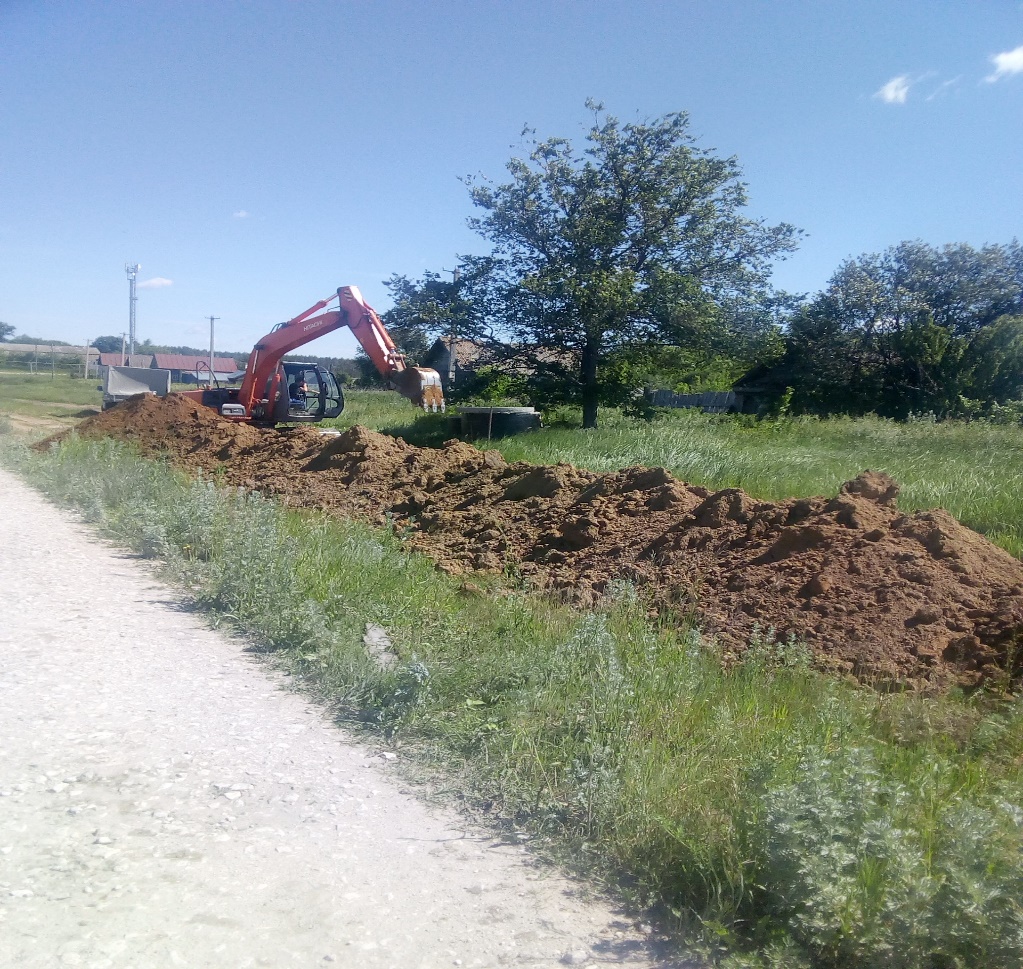 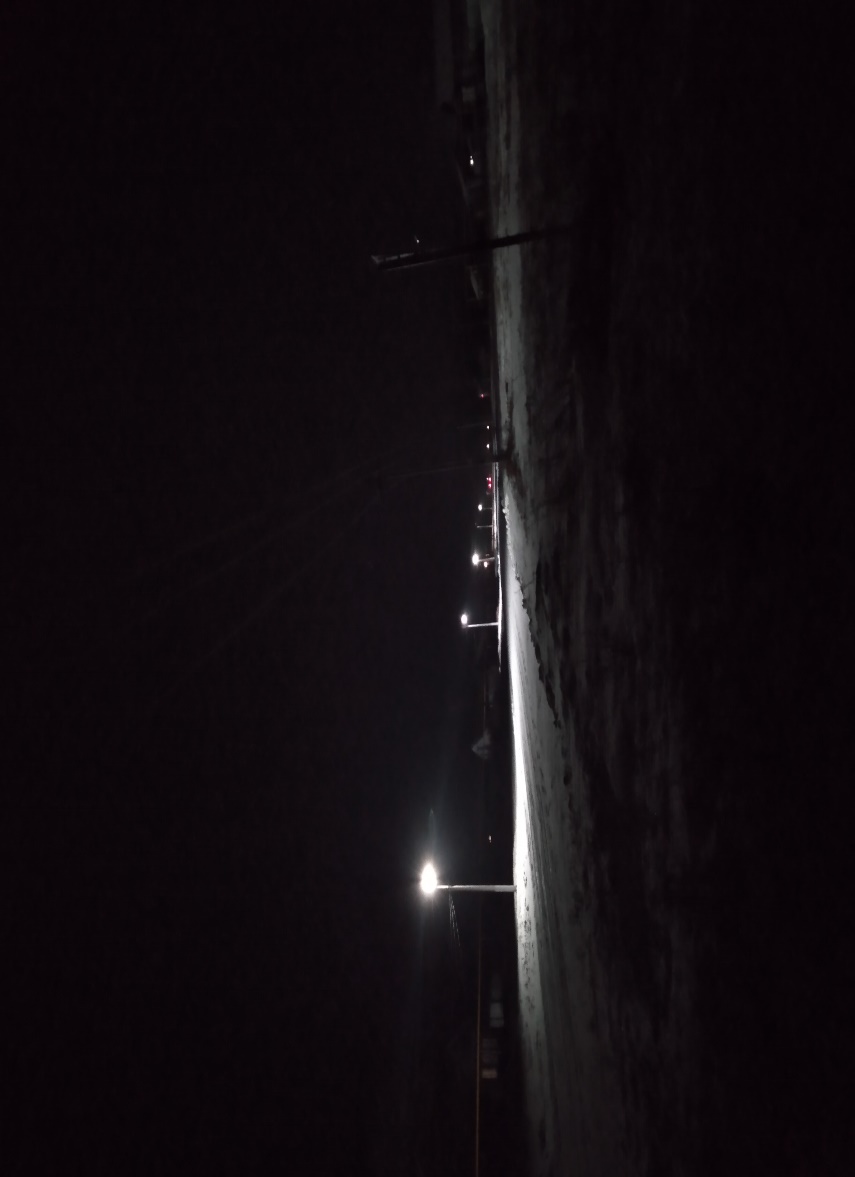 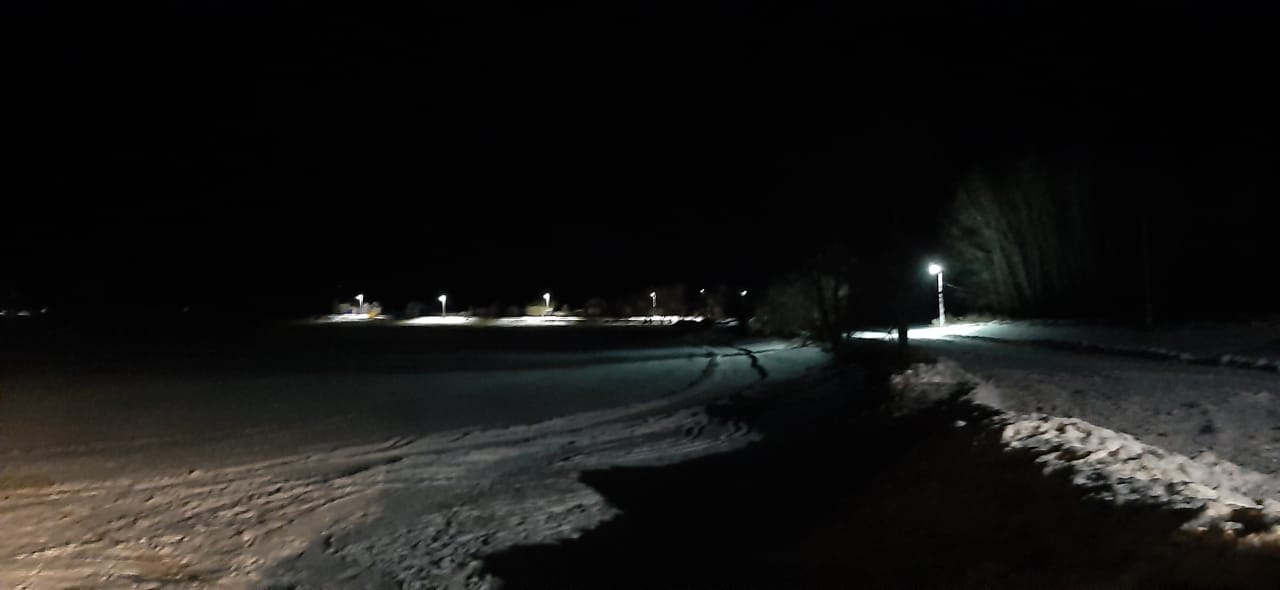 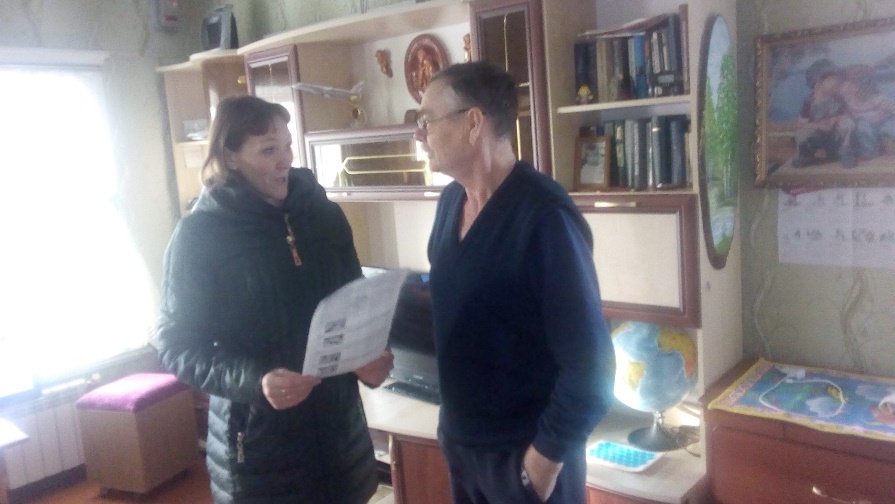 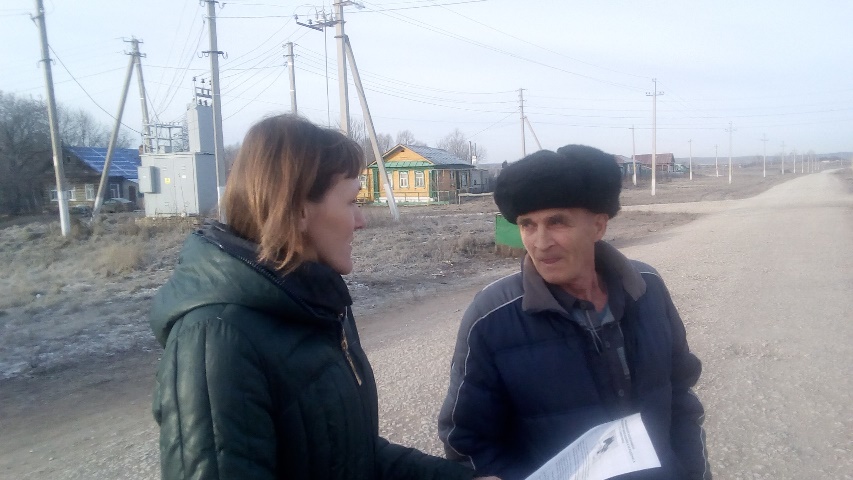 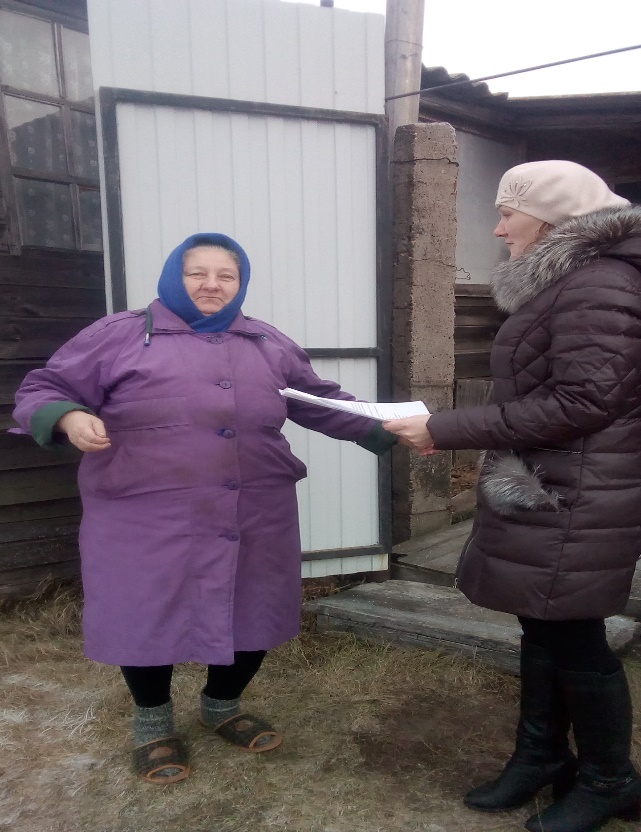 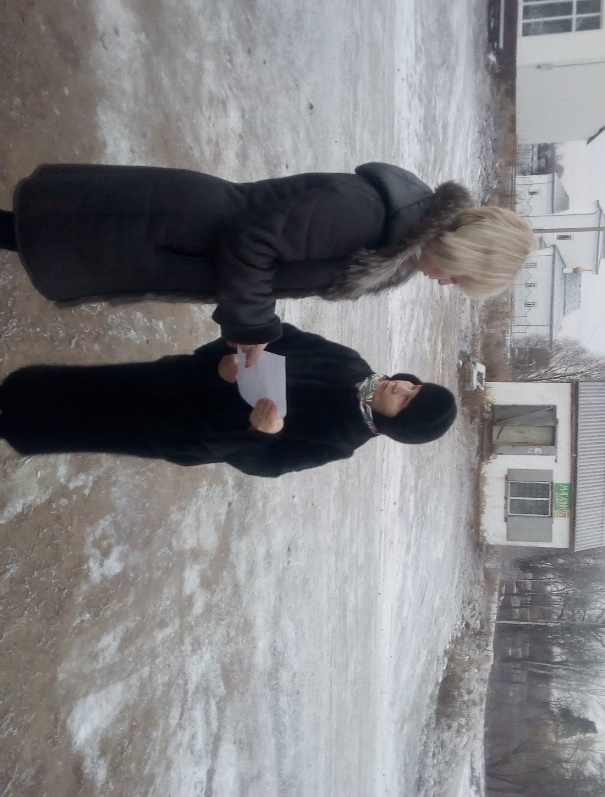 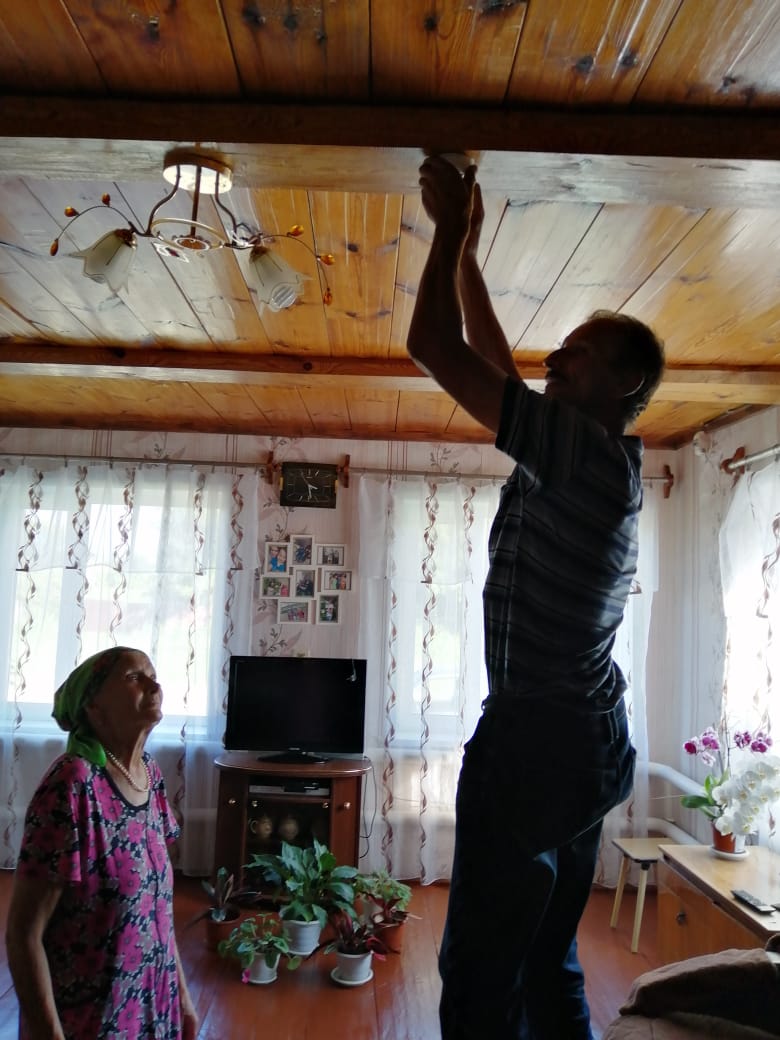 Бюджет
Доходная часть бюджета формируется за счет федеральных и региональных налогов и неналоговых доходов, в соответствии с нормативами, установленными Бюджетным кодексом РФ.В 2020 году в бюджет Трехозерского сельского поселения предусматривалось получить доходов всего  2564,18 тыс. руб., в том числе собственных доходов  596,50тыс. руб. Реально получено доходов в бюджет в 2020 году 3848,55тыс. руб., в том числе собственных поступлений 1092,90тыс. руб.,  дотаций и субсидий в сумме 2755,65тыс. руб.Земельного налога за отчетный период собрано –603,26тыс. рублей, имущественного налога –285,75 тыс. рублей, НДФЛ –65,85 самообложение 74,30 рублейВсего расходы бюджета за 2020 год составили 3658,88тыс. руб.    По итогам 2020 года в рамках реализации полномочий определенных 131-ФЗ  расходы на решение вопросов местного значения составили:- на реализацию общегосударственных вопросов –1648,70тыс. руб.;- Воинский учет –97,38тыс. руб.;- субвенции на содержание СДК –980,83тыс. рублей из них:- фонд заработной платы –375,82в том числе налоги –144,58тыс. руб.;- 18,06 тыс. руб. – услуги связи;- 380,77оплата за электроэнергию;                                                                                                       
  газ -45,93 тыс. руб
Самообложение
в с. Три Озера было собрано 54300 руб. с субсидиями  271500 руб.: из них 241500 рублей пошли на замену ограждения кладбища в с. Три Озера и 30000  рублей были направлены на содержание уличного освещения
в д. Урняк собрано 18400 руб. с субсидиями  92000 руб.: из них 85000 руб. пошли на покупку детской игровой площадки  и  7000 руб. были направлены на содержание уличного освещения .
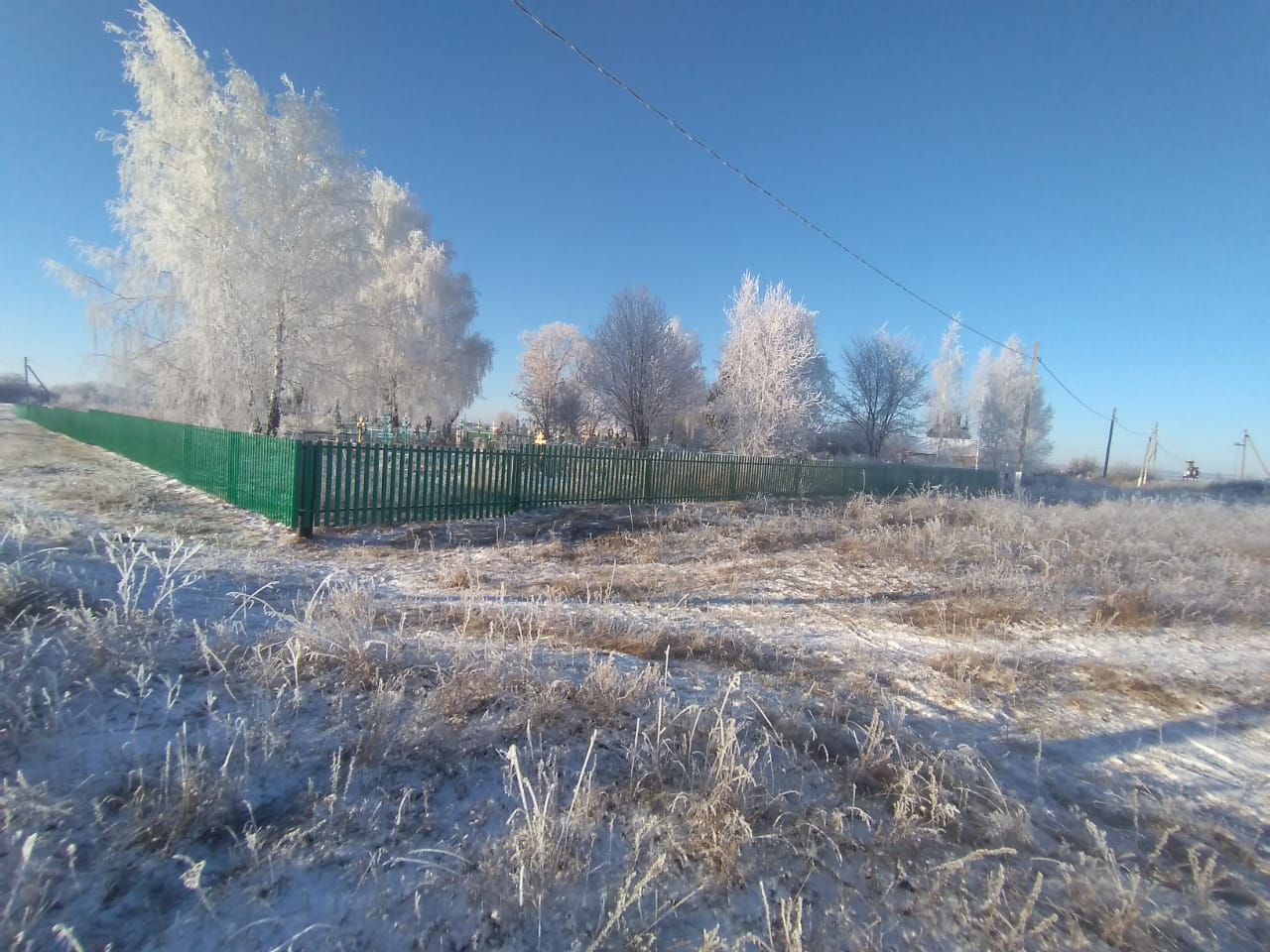 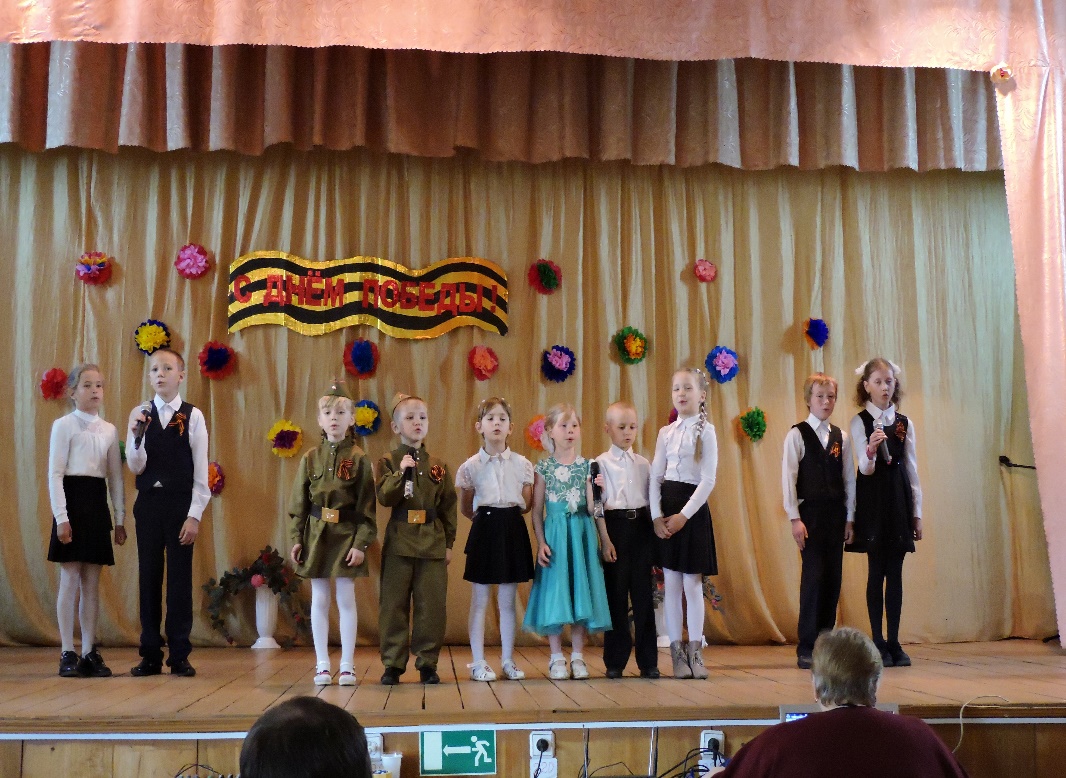 24 ноября 2020 года в д. Урняк состоялся сход по самообложению на 2021 год 
    -ремонт ограждения территории кладбища (приобретение стройматериалов, оплата работ по договору) в н.п. Урняк
Содержание и обслуживание объектов уличного освещения в н.п. Урняк (приобретение и установка ламп, энергосберегающих светильников, электротоваров, текущий ремонт о обслуживание   уличного освещения, оплата работ  и услуг по договору)
-благоустройства территории кладбища в н.п. Урняк ( спил, вырубка сухих деревьев, кустарников, приобретение ГСМ, оплата работ и услуг по договору)
-строительство помещения для хранения инвентаря на территории кладбища в н.п. Урняк (покупка строительного материала и оплата работ по договору)
Приобретение инвентаря для кладбища в н.п. Урняк
24 и 25 ноября 2020 года в с. Три Озера состоялся сход в 2 этапа по самообложению на 2021 год 
    -ремонт ограждения территории кладбища (приобретение стройматериалов, оплата работ по договору) в н.п. Три Озера 
благоустройства территории кладбища в н.п. Три Озера ( спил, вырубка сухих деревьев, кустарников, приобретение ГСМ, оплата работ и услуг по договору)
благоустройства территории  н.п. Три Озера( спил, вырубка сухих деревьев, кустарников, уборка территории от мусора , приобретение ГСМ, оплата работ и услуг по договору)
содержание и обслуживание объектов уличного освещения в н.п. Три Озера (приобретение и установка ламп, энергосберегающих светильников, электротоваров, текущий ремонт о обслуживание   уличного освещения, оплата работ  и услуг по договору)
буртование мусорных свалок в н.п. Три Озера( покупка ГСМ, оплата работ по договору)
Спасибо за внимание!